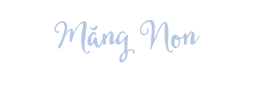 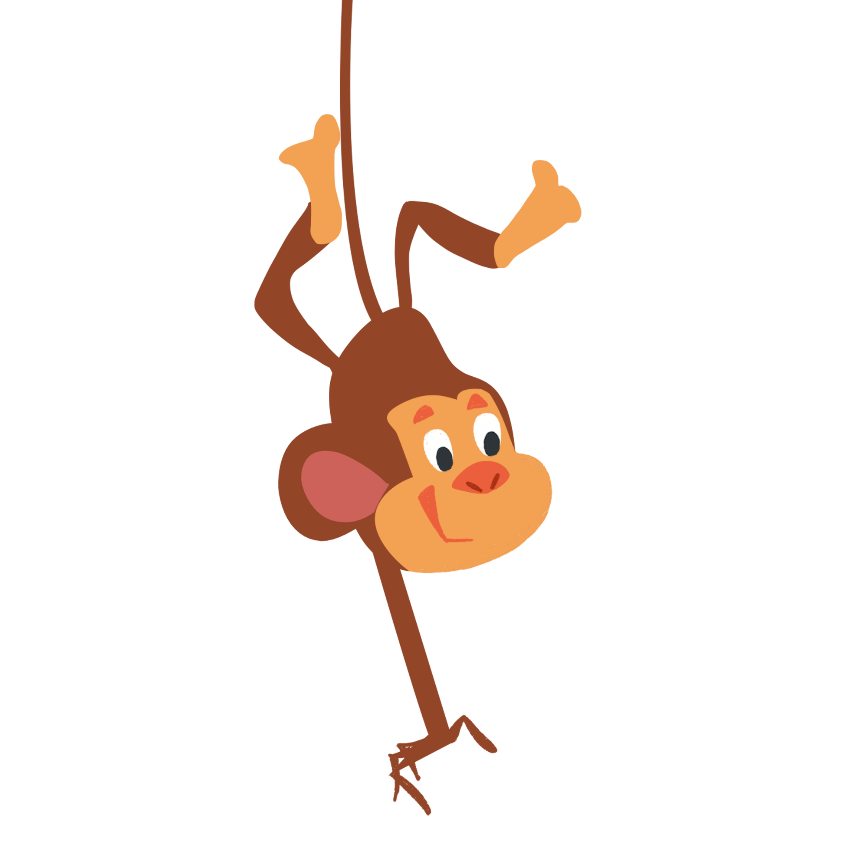 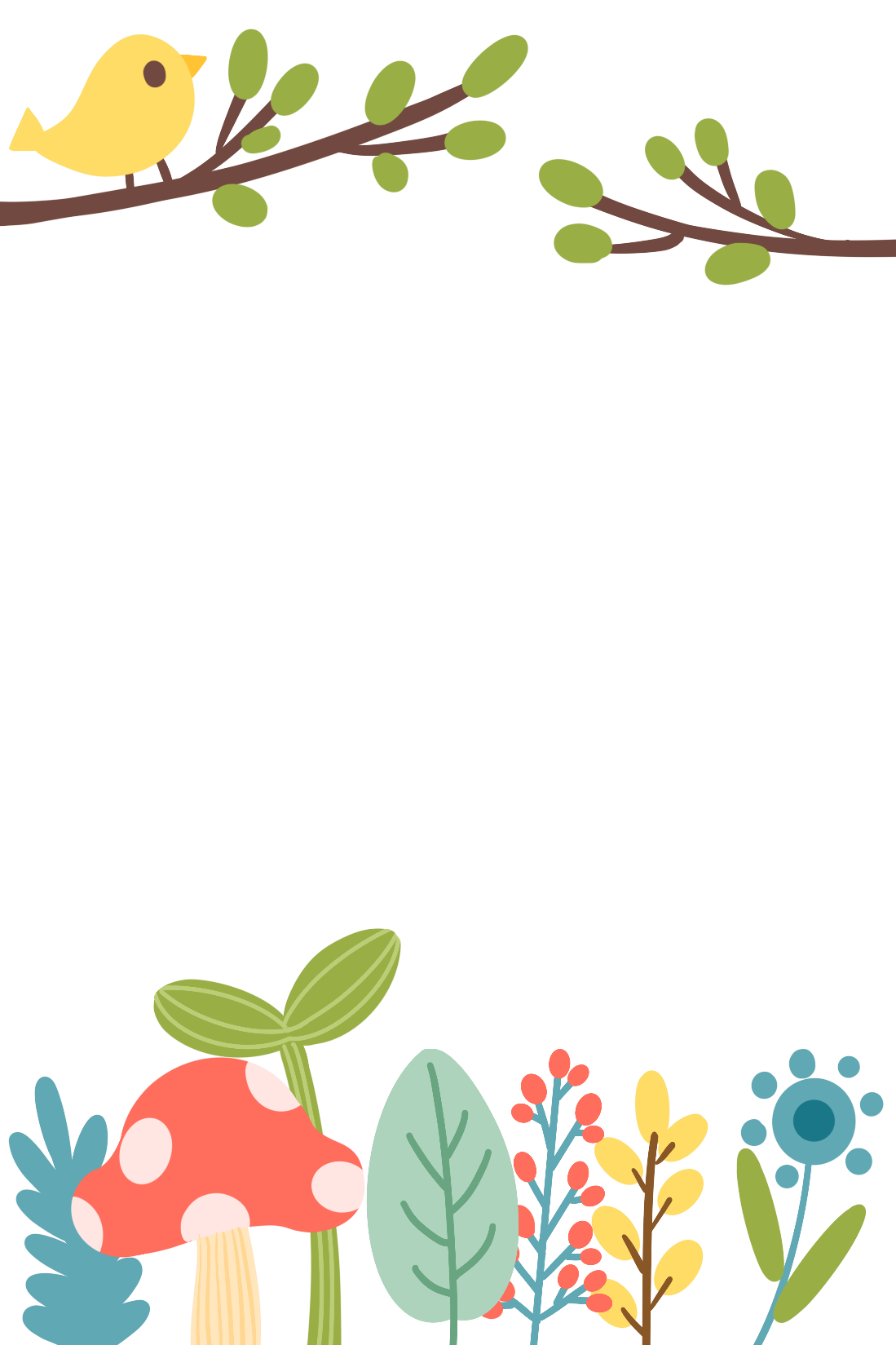 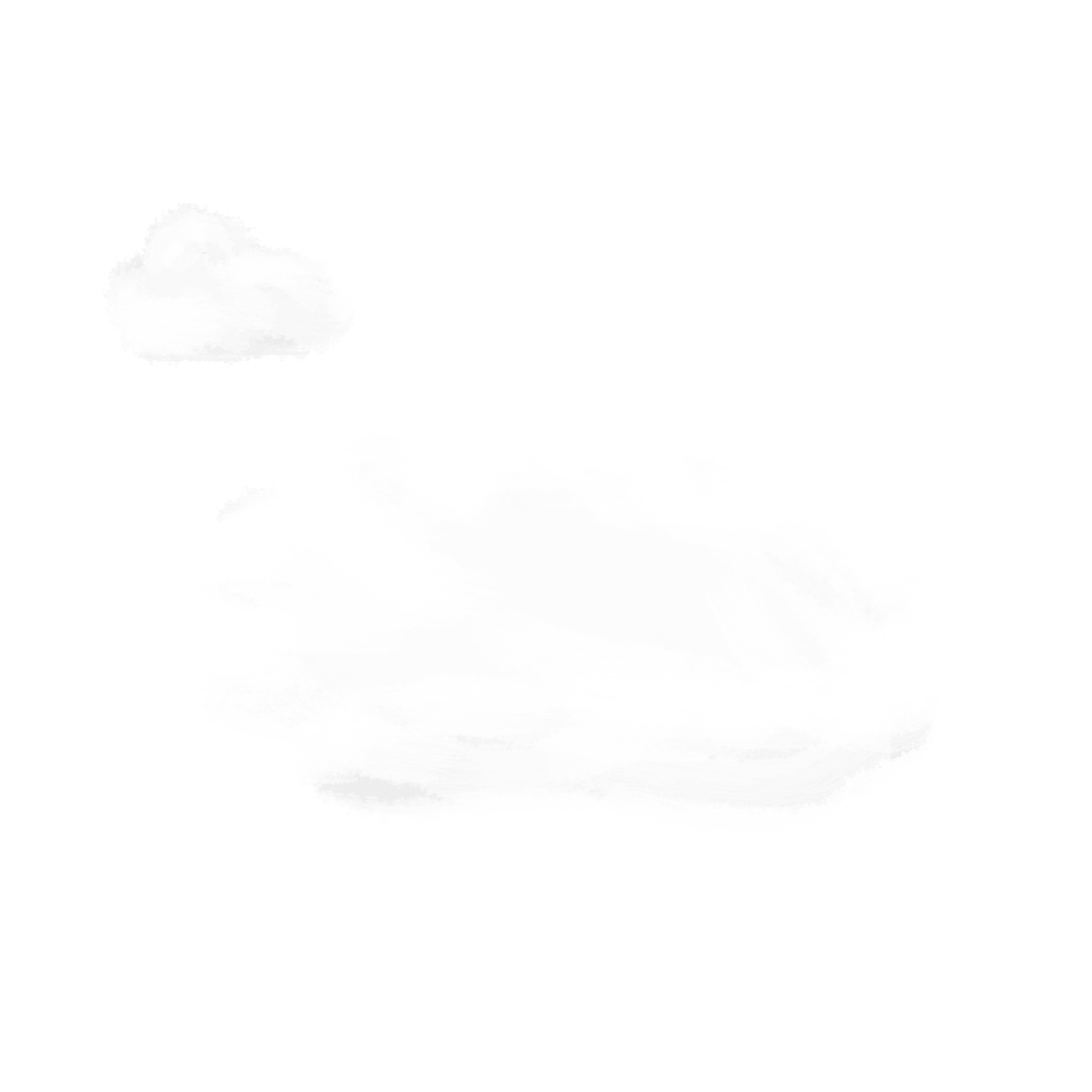 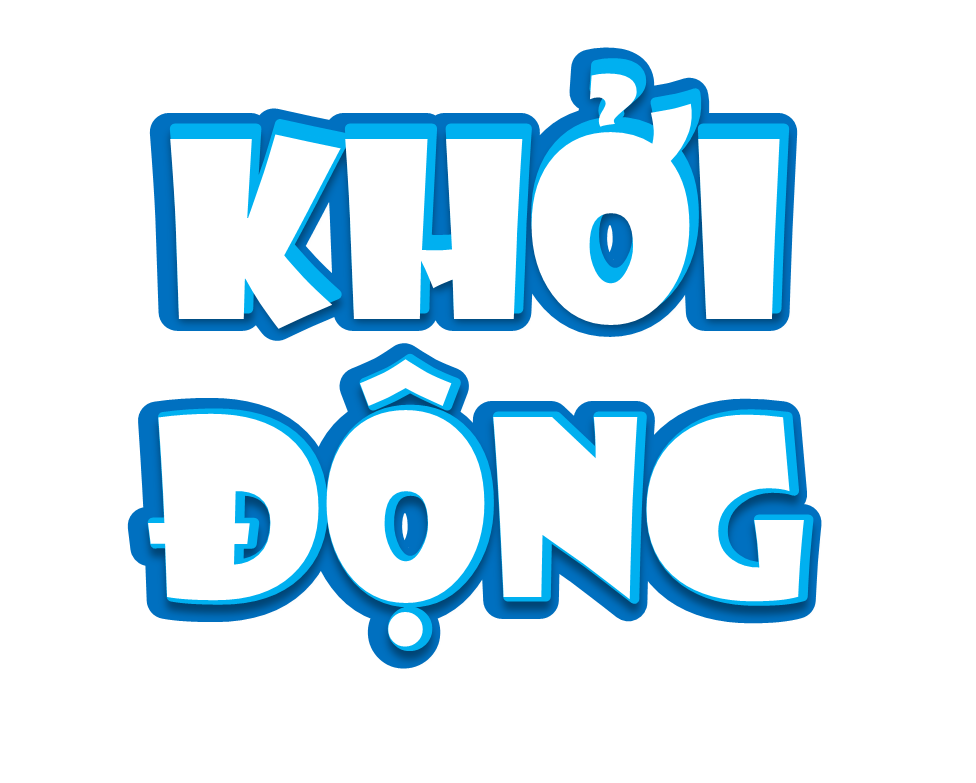 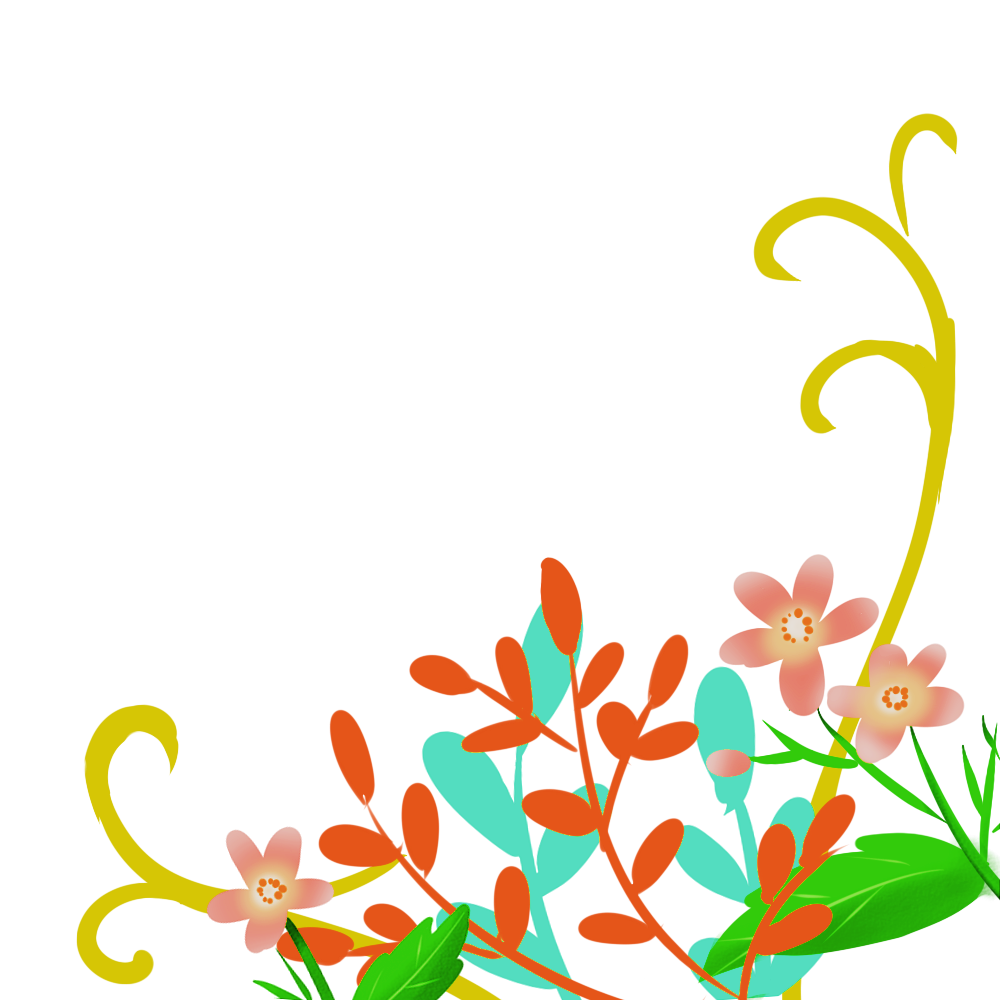 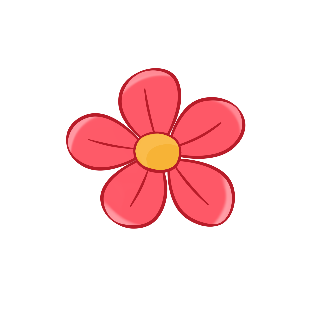 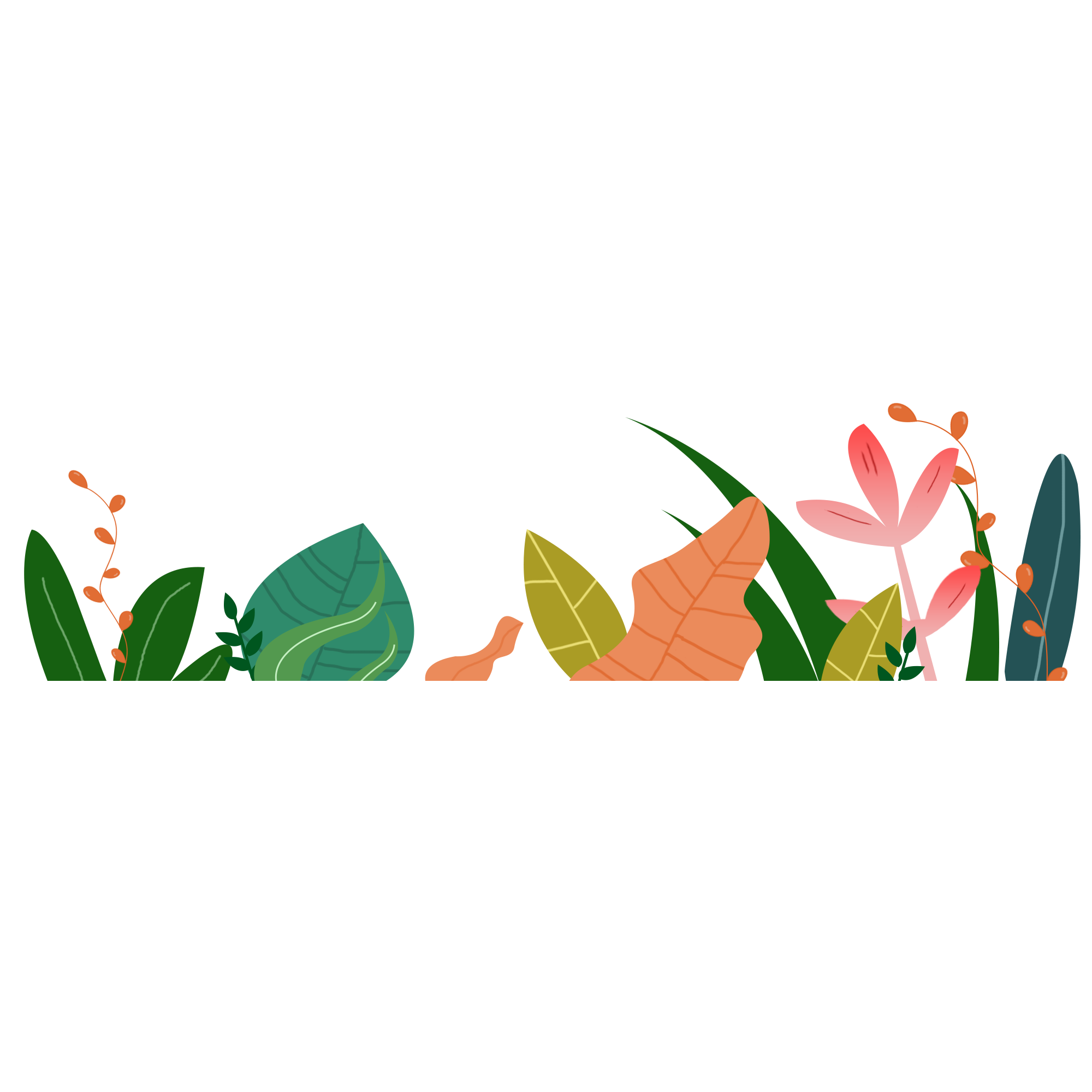 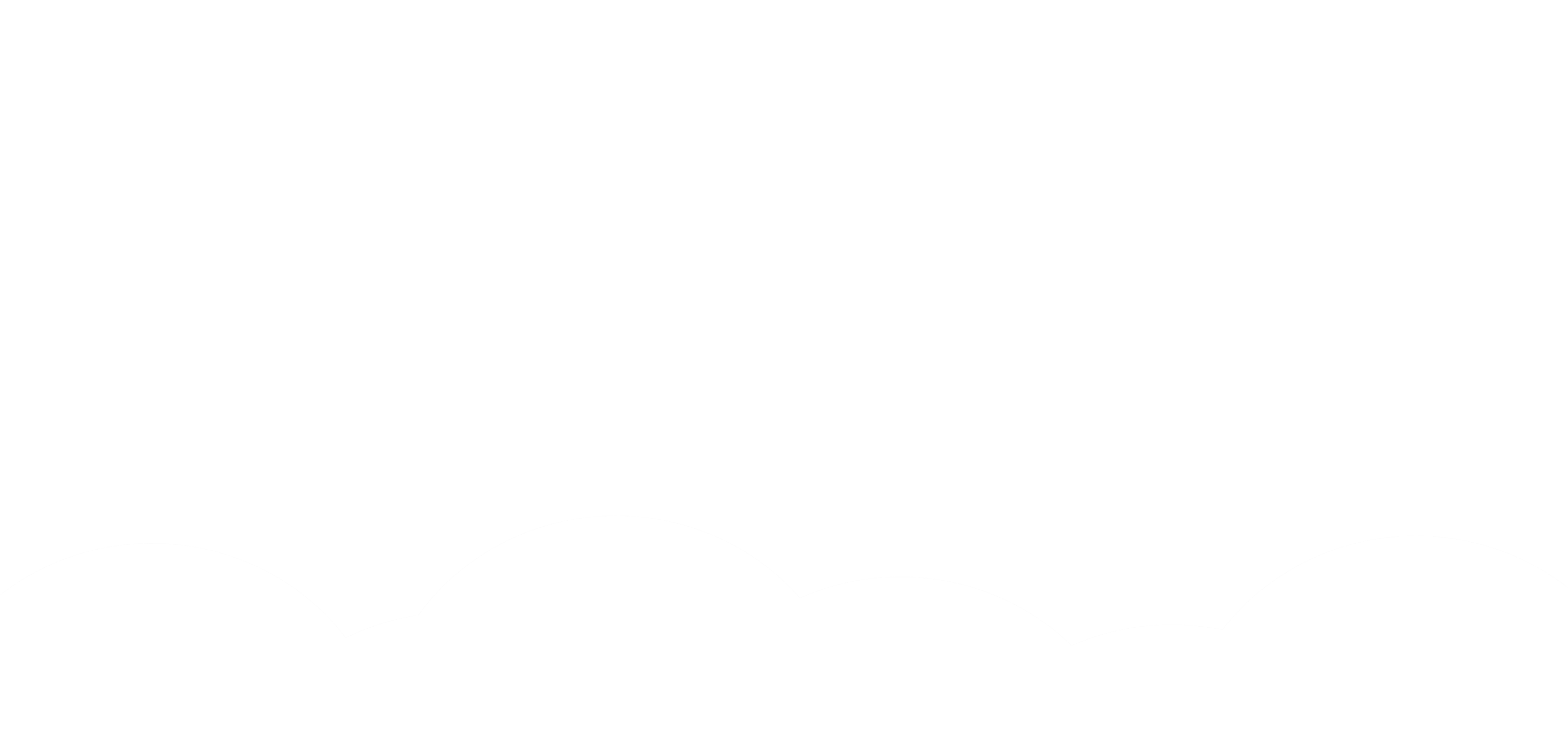 Măng Non
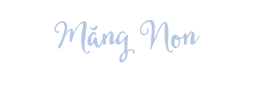 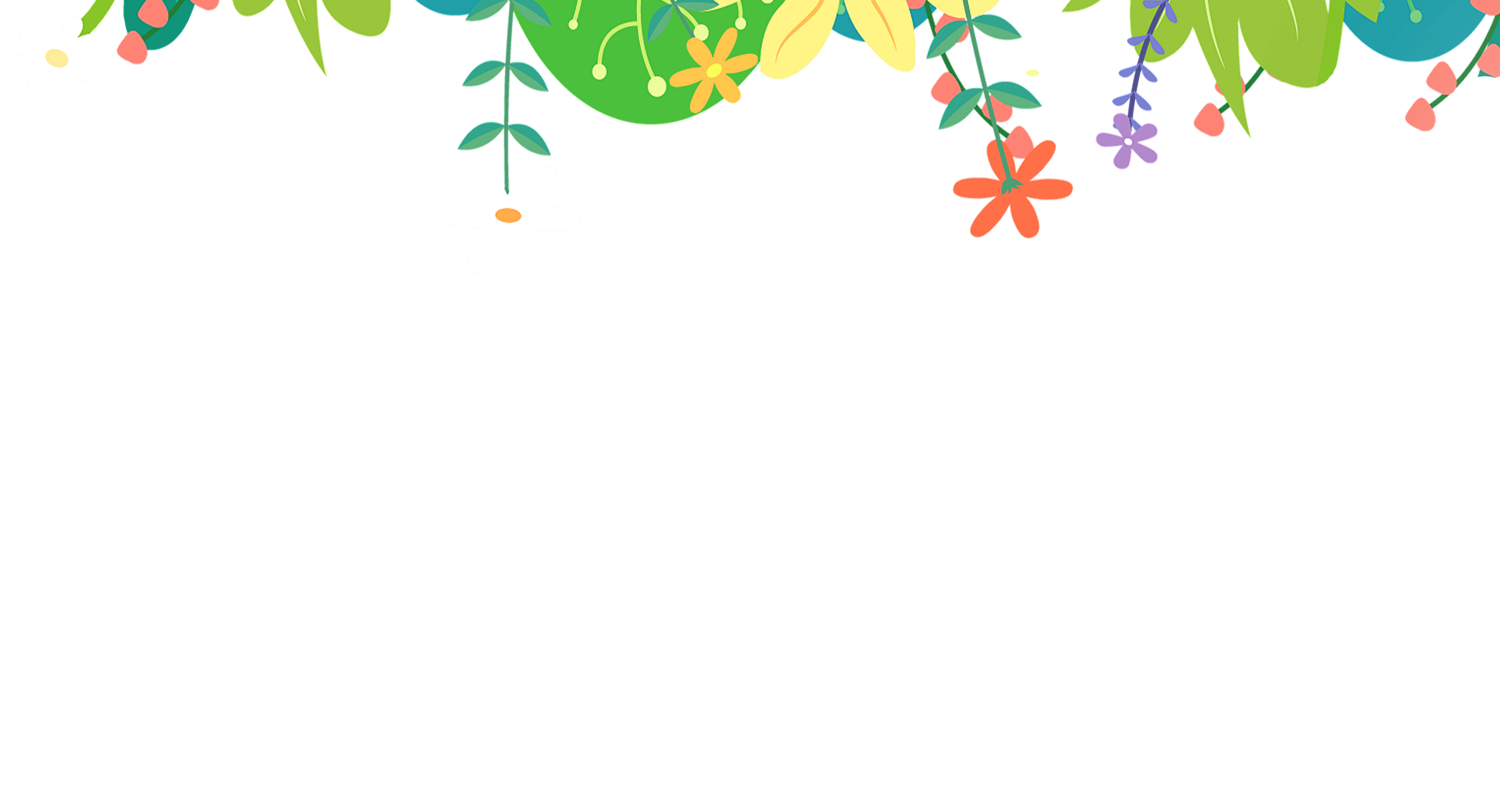 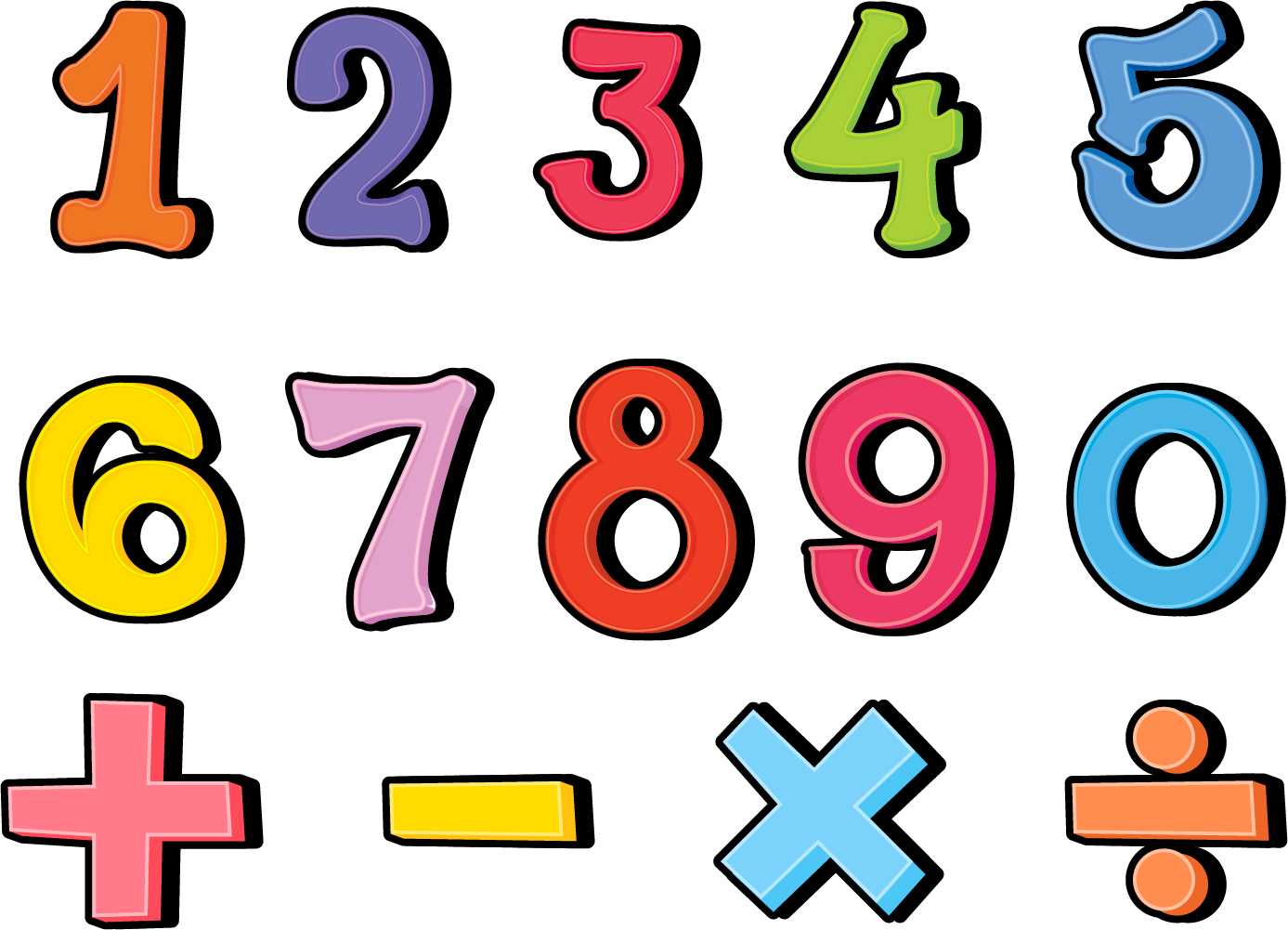 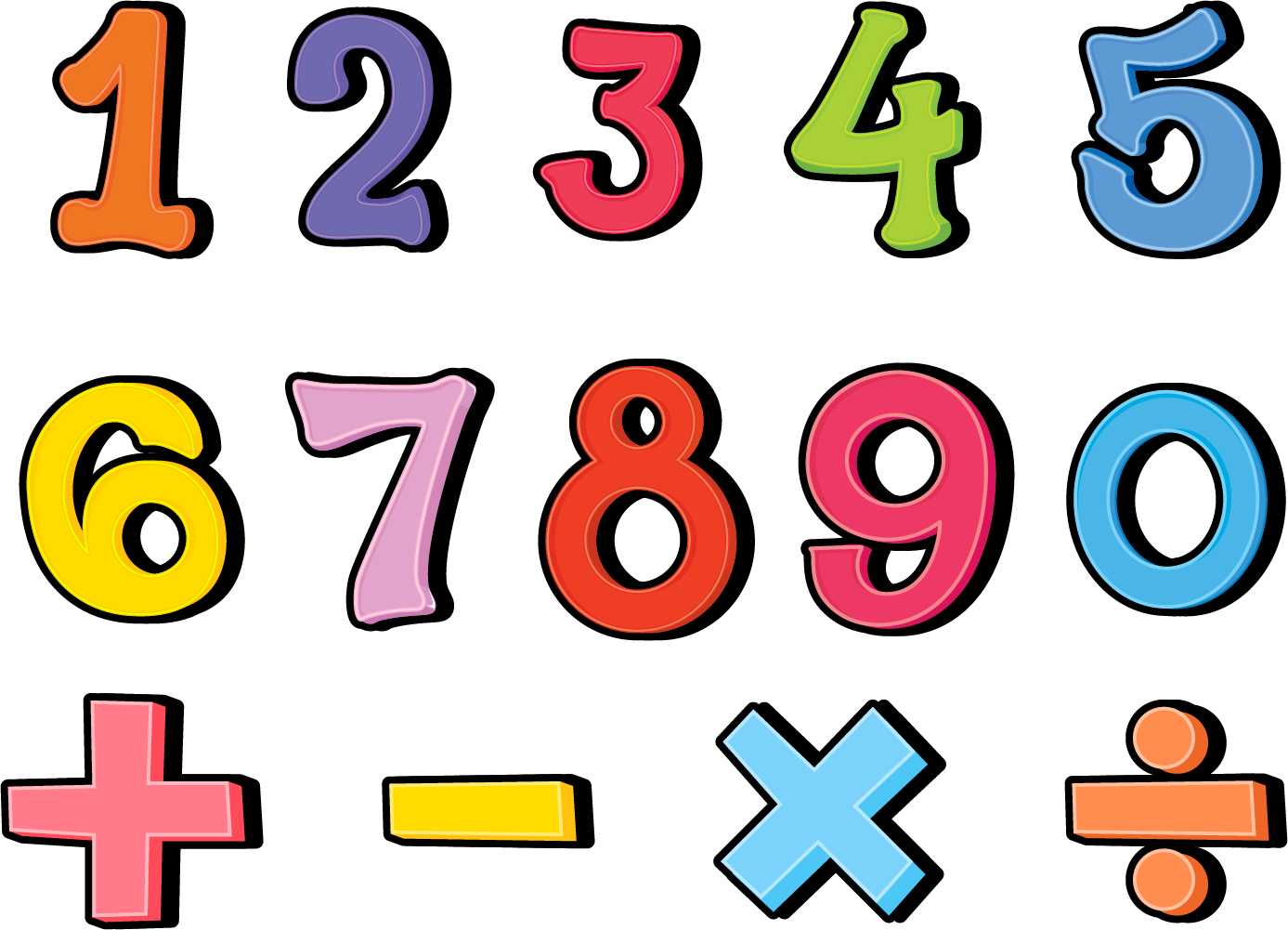 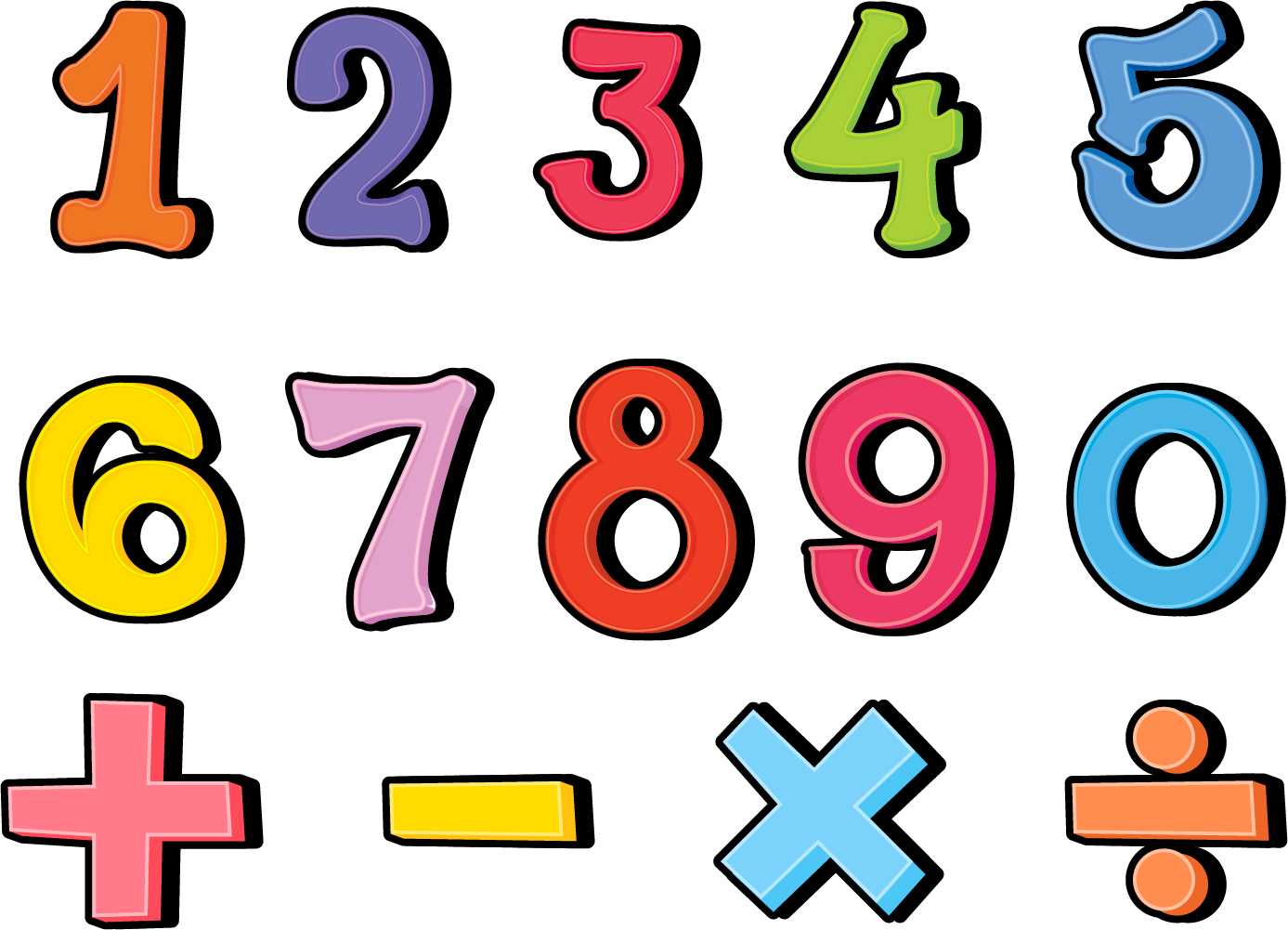 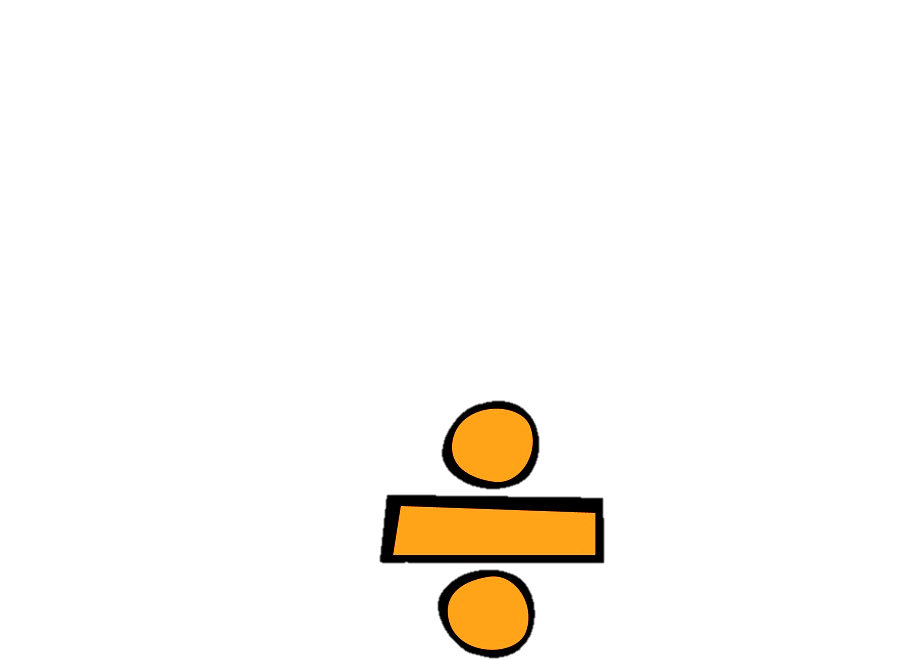 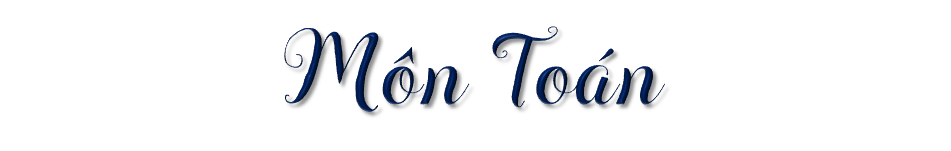 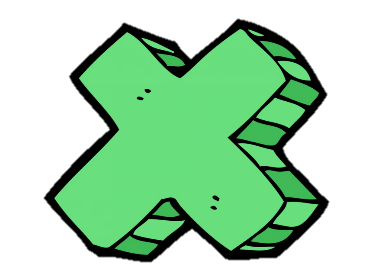 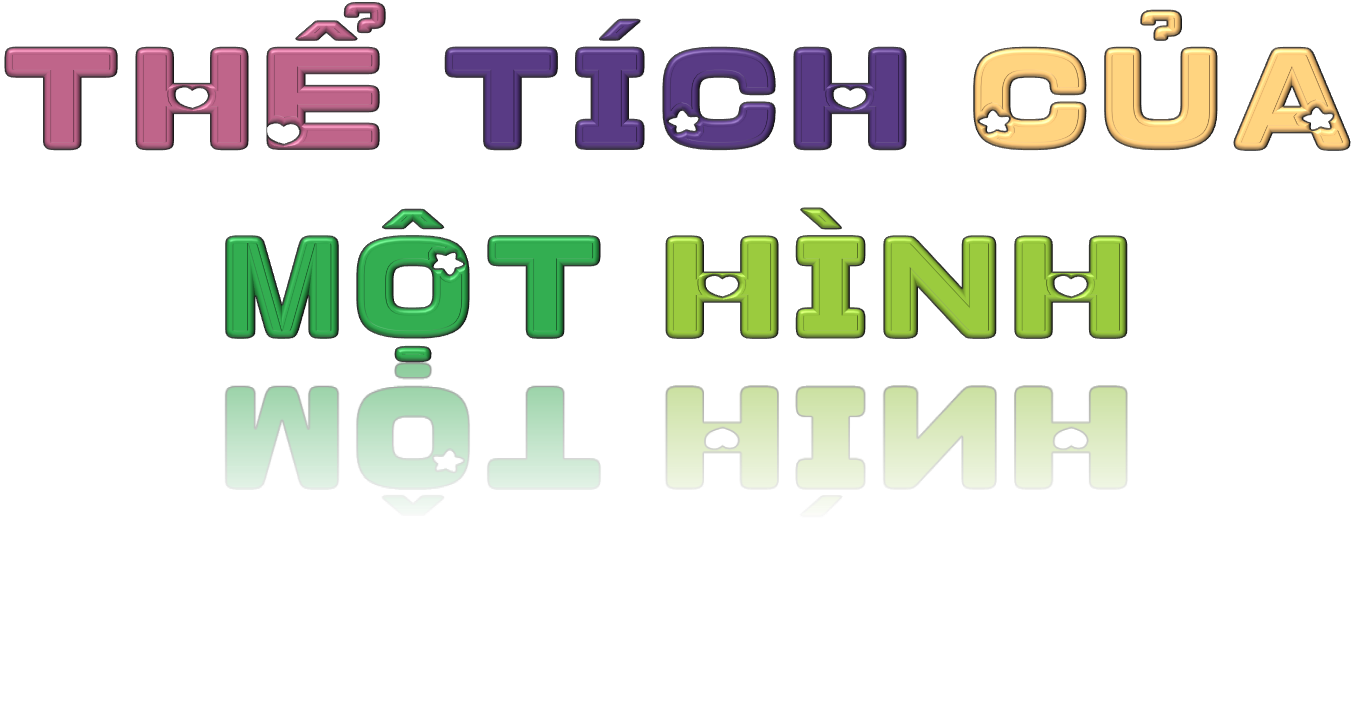 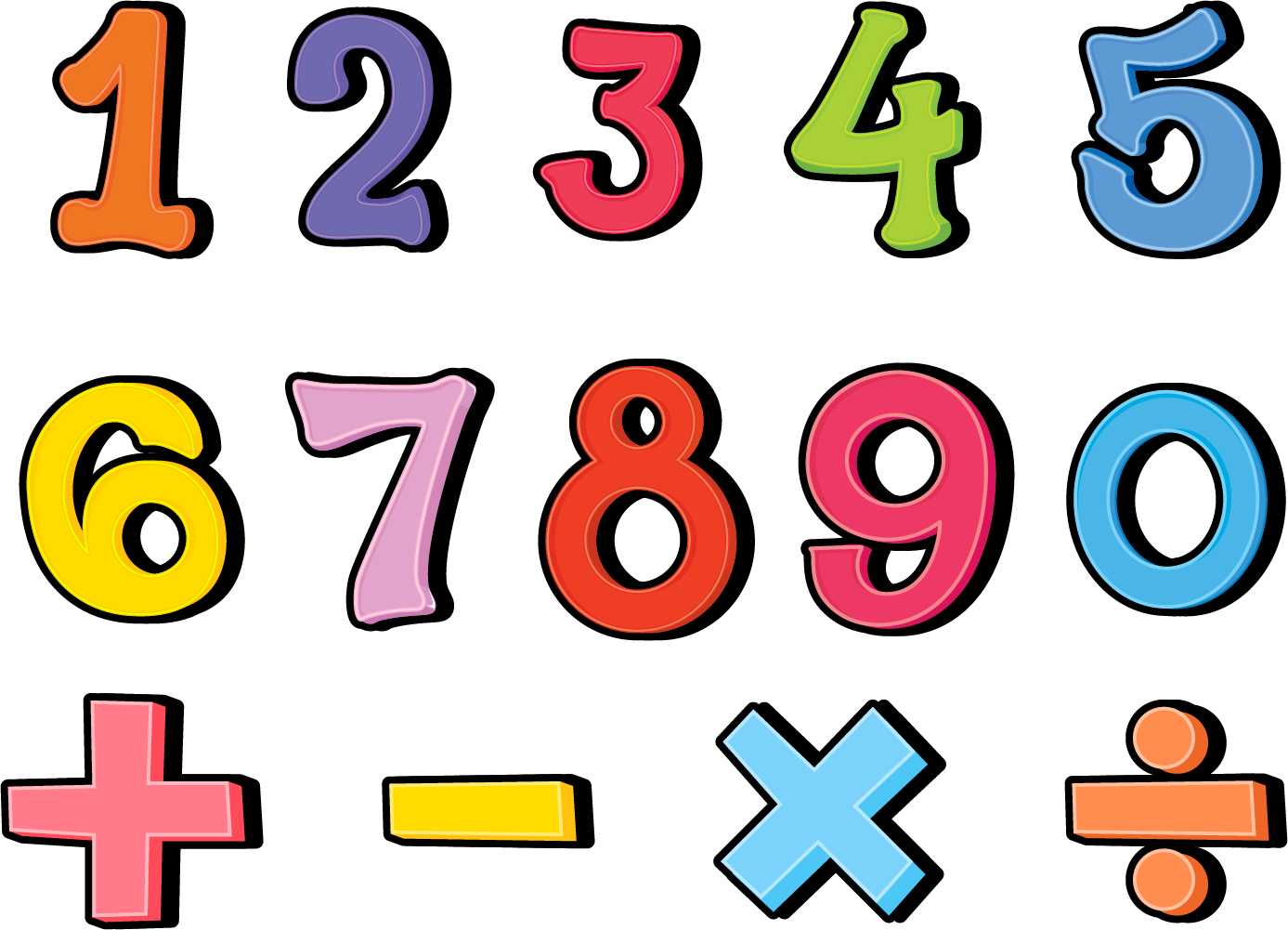 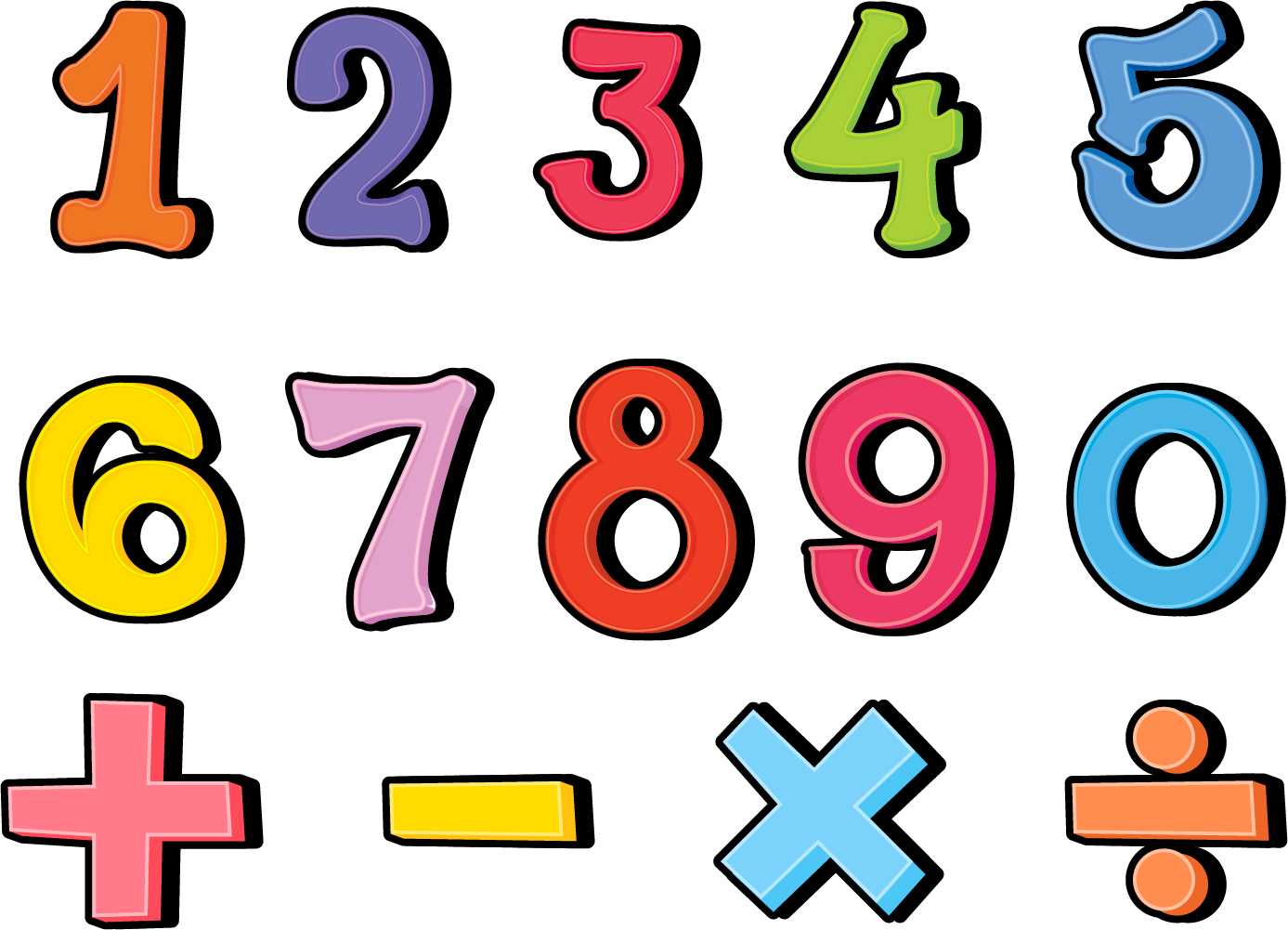 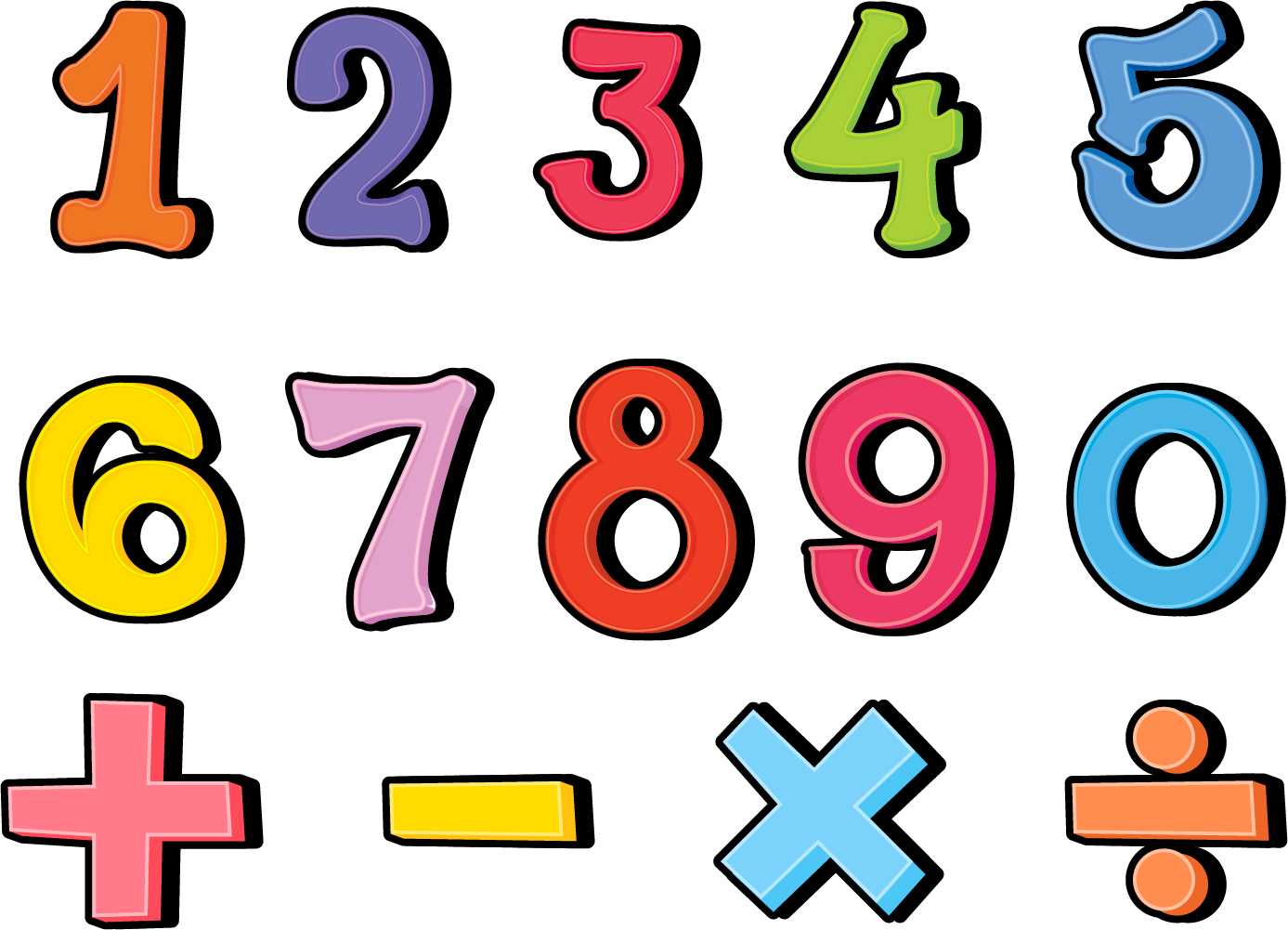 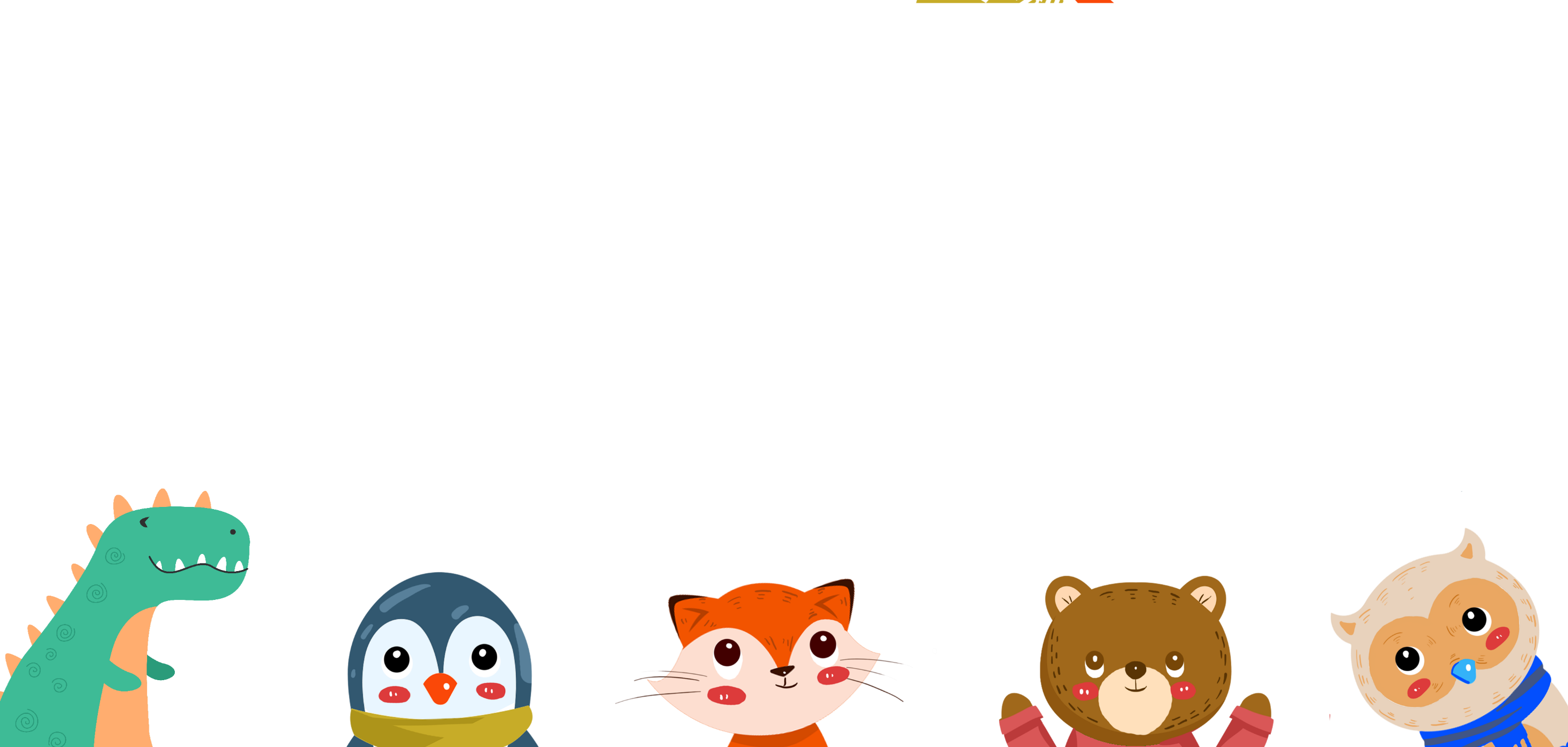 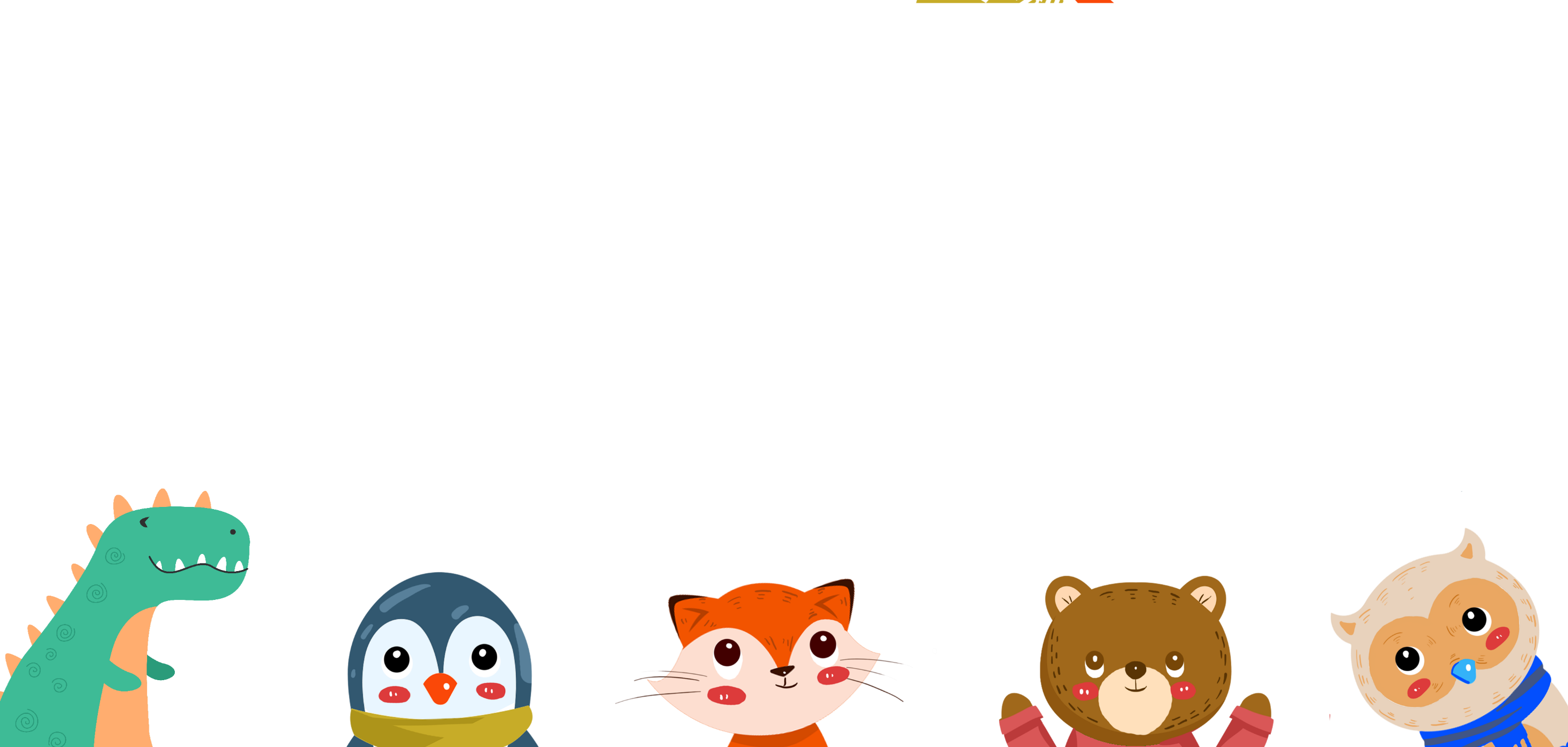 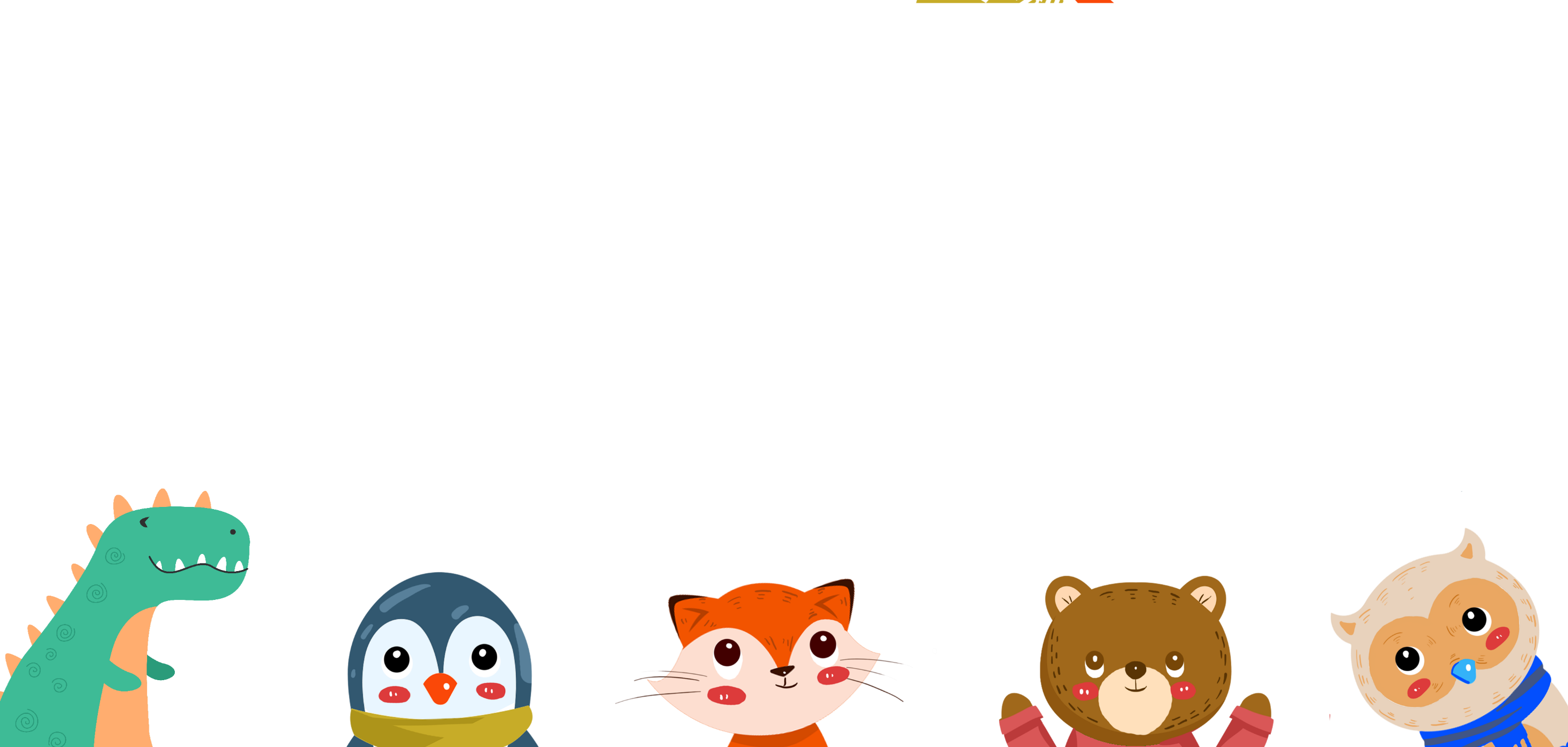 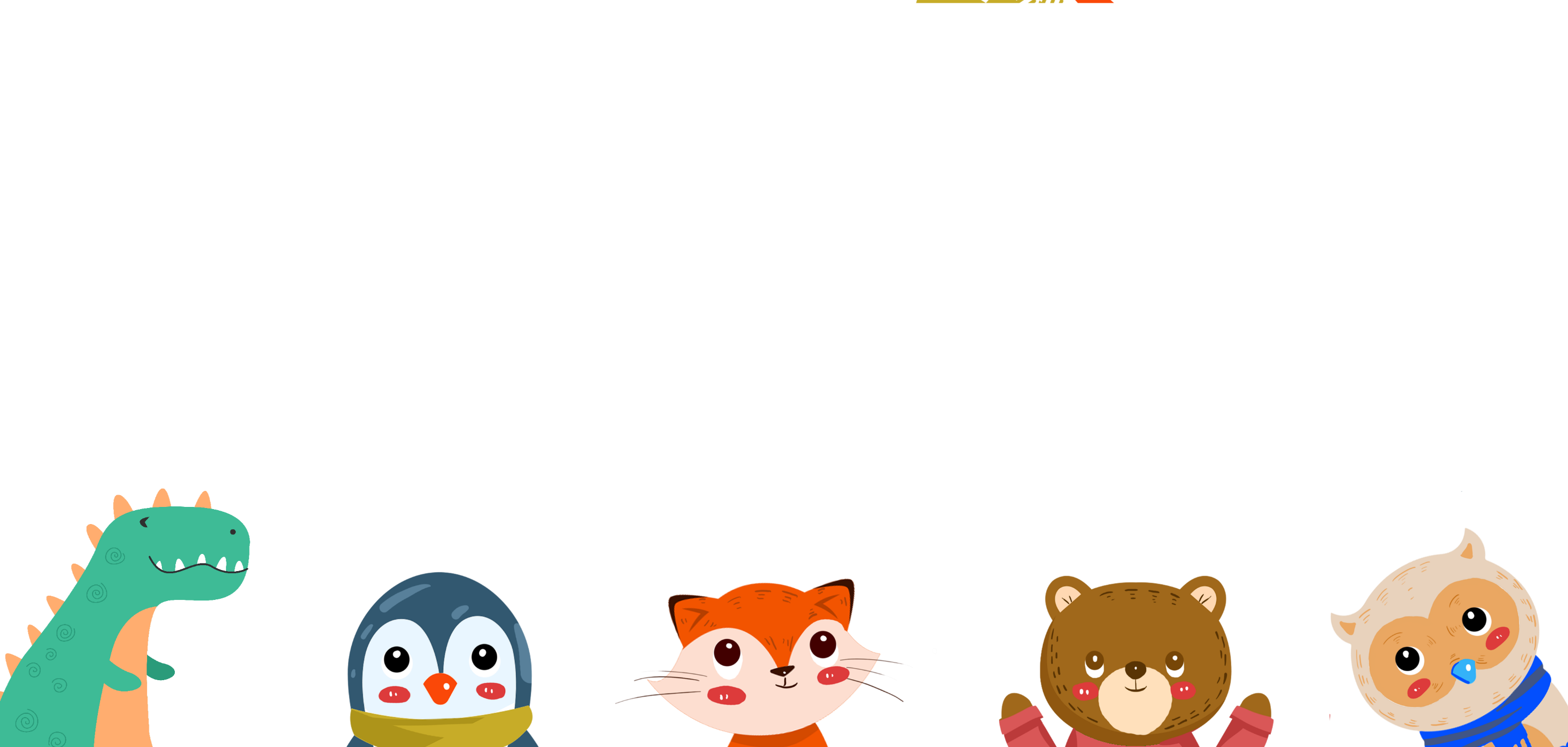 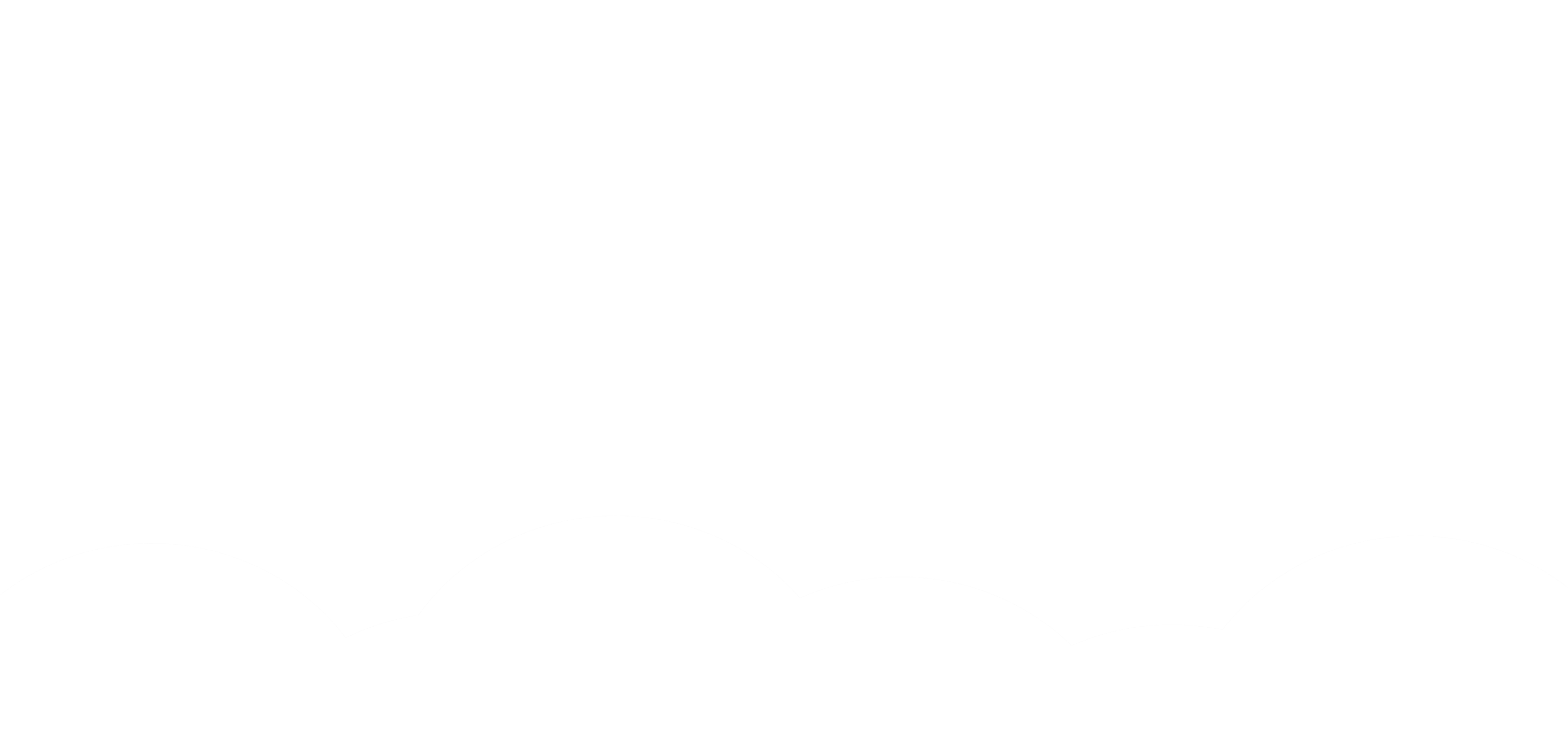 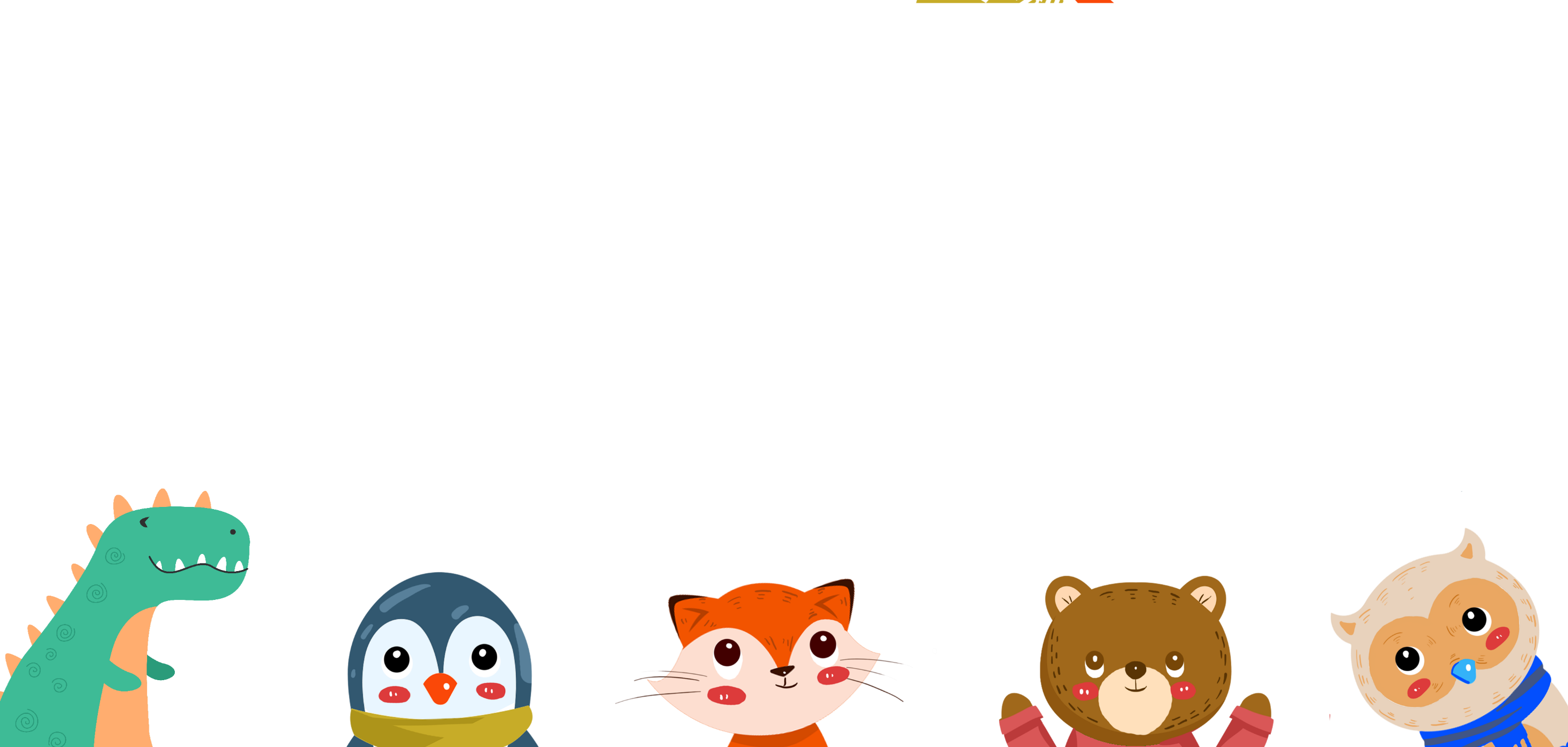 Măng Non
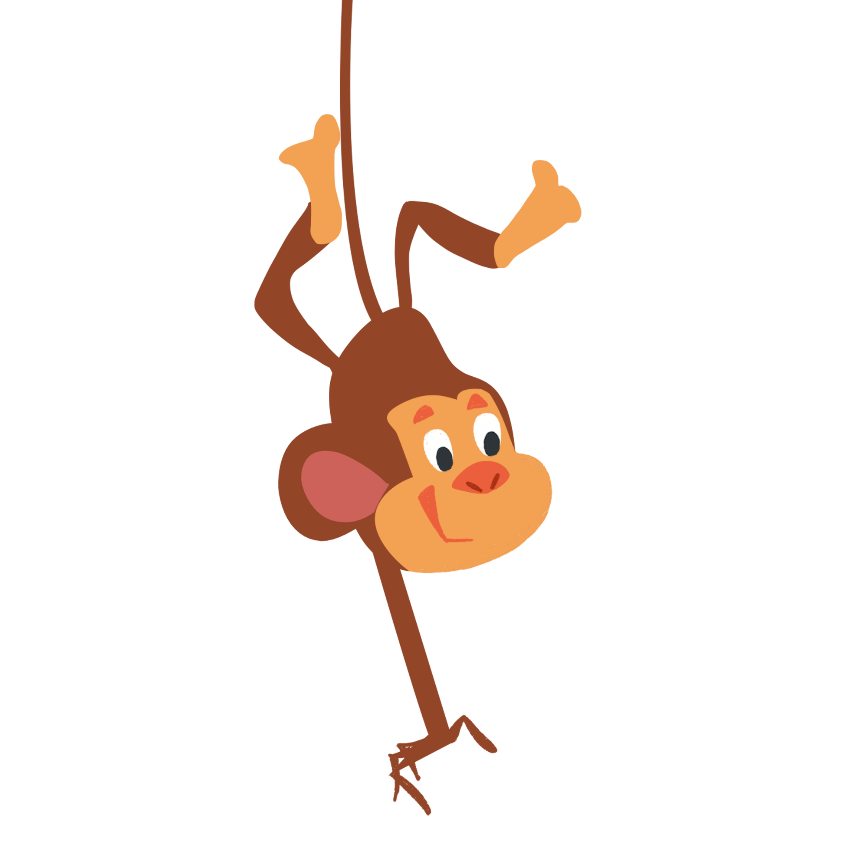 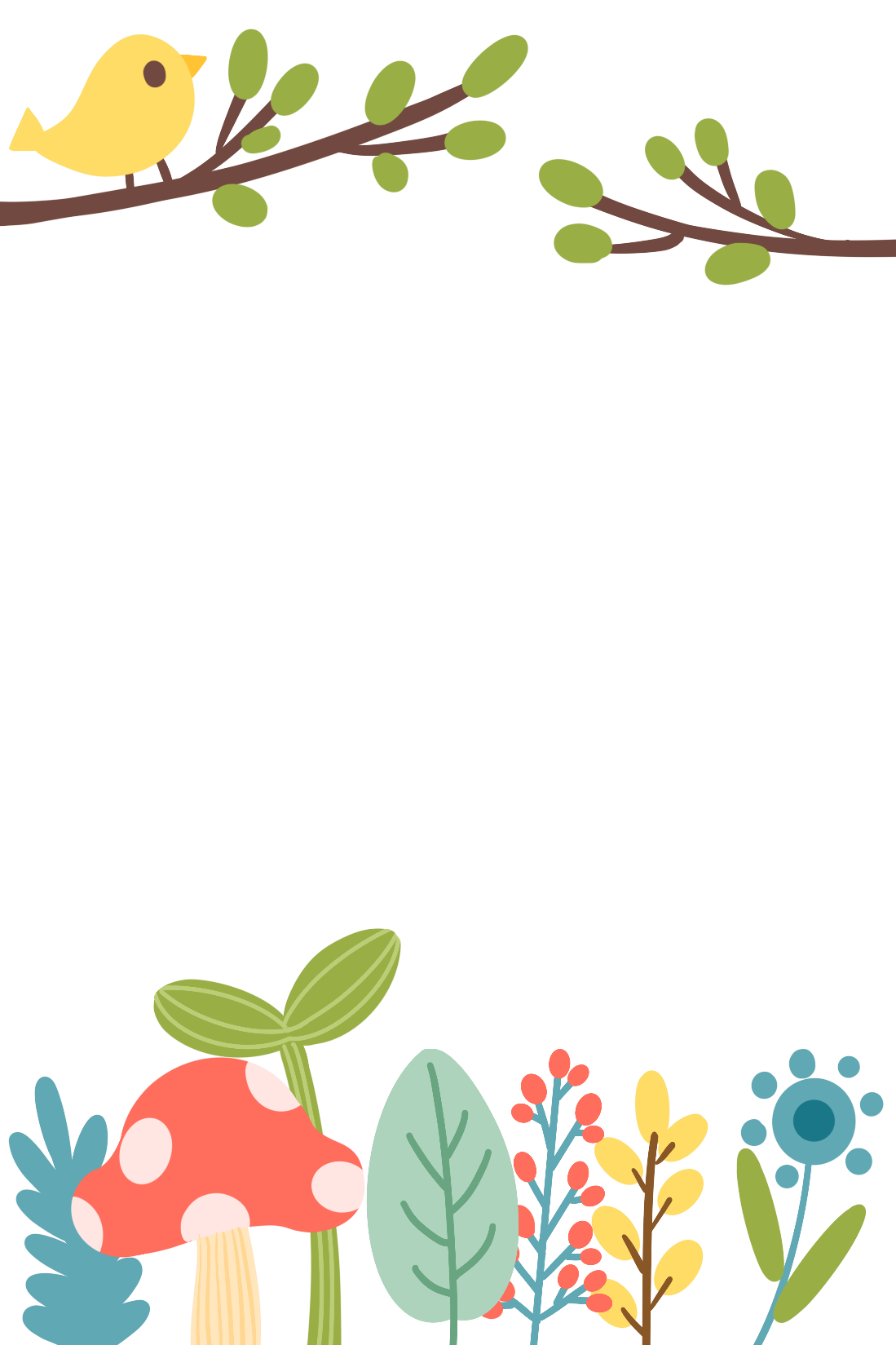 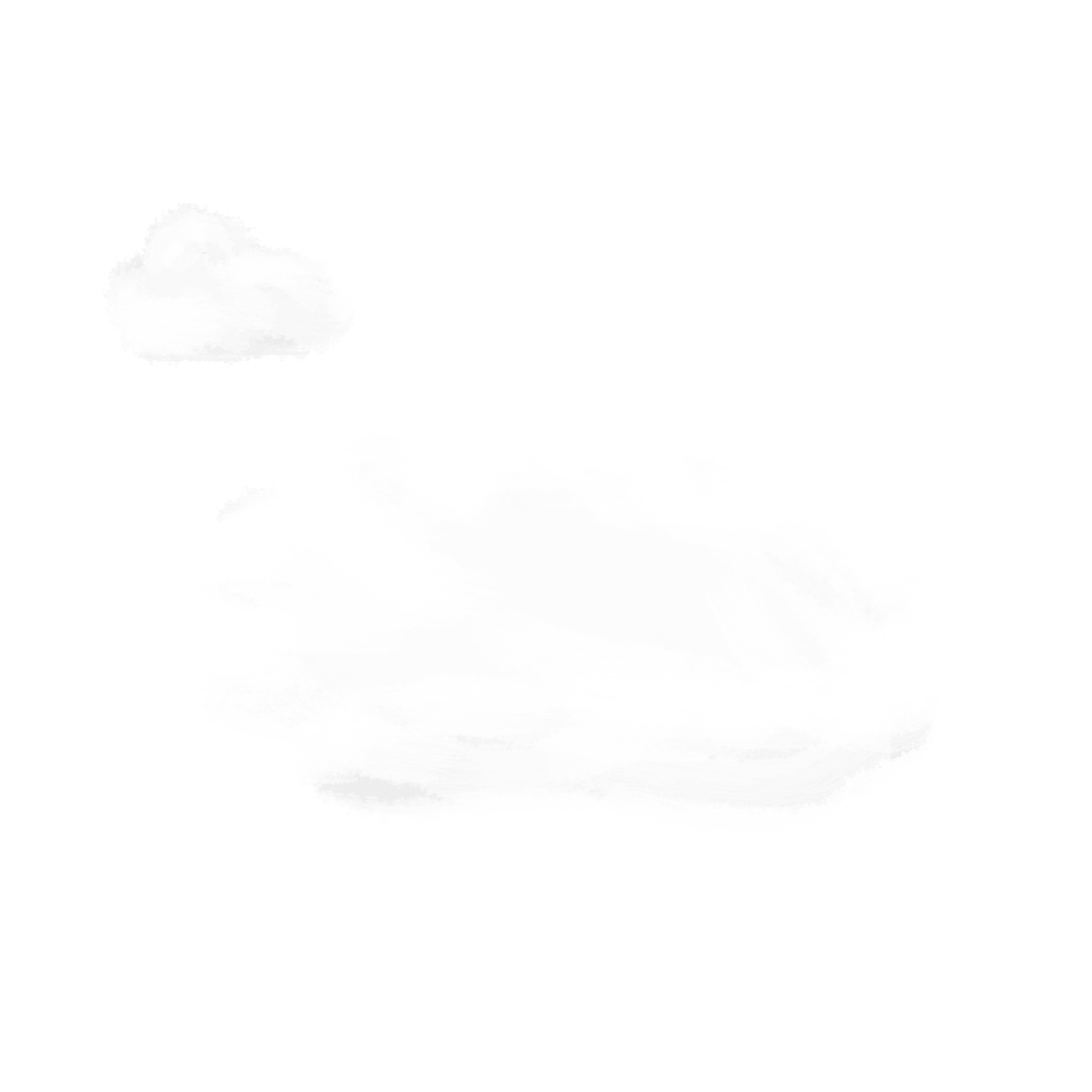 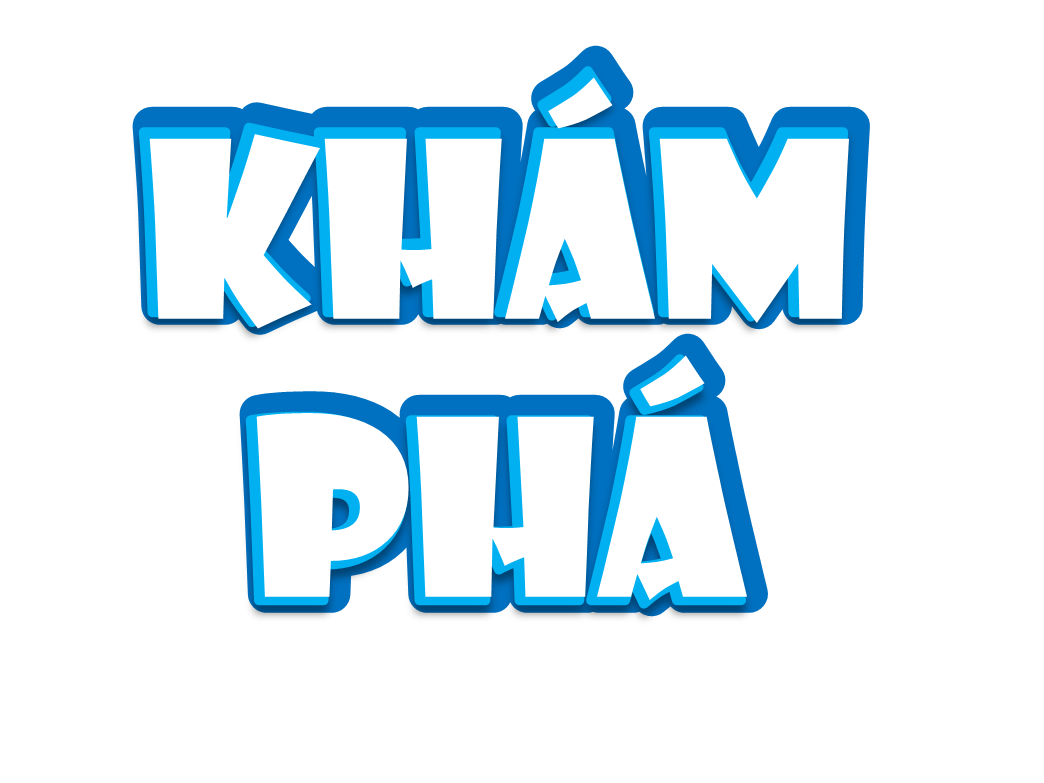 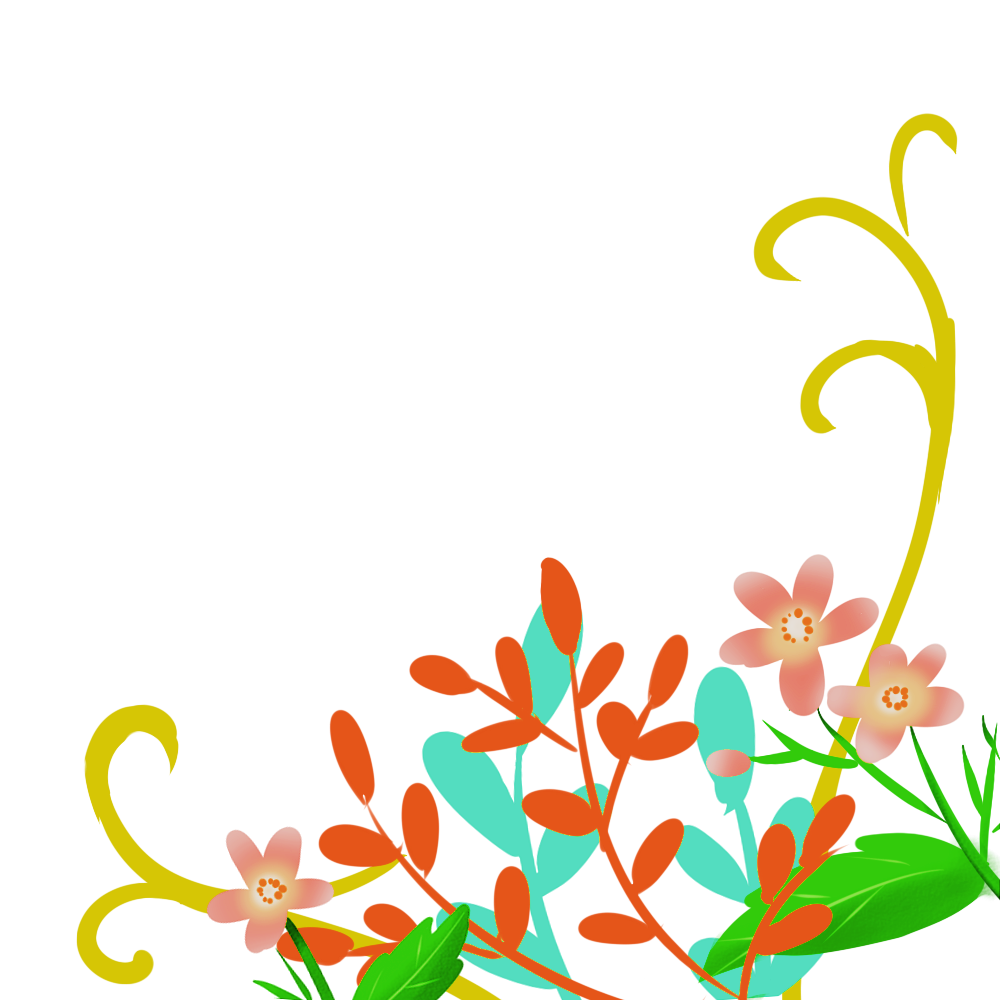 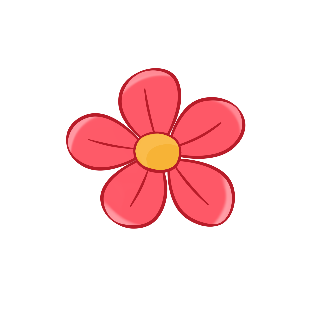 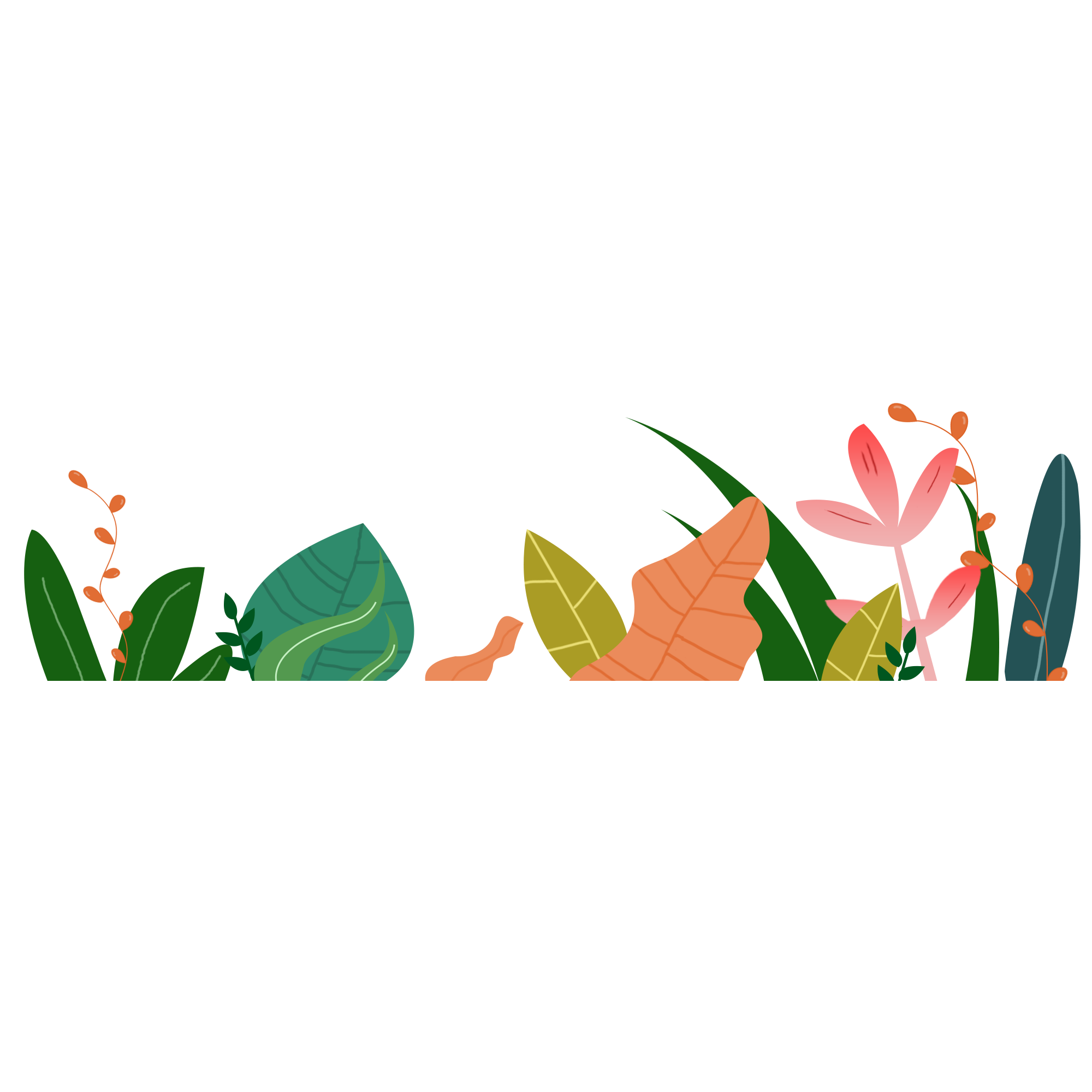 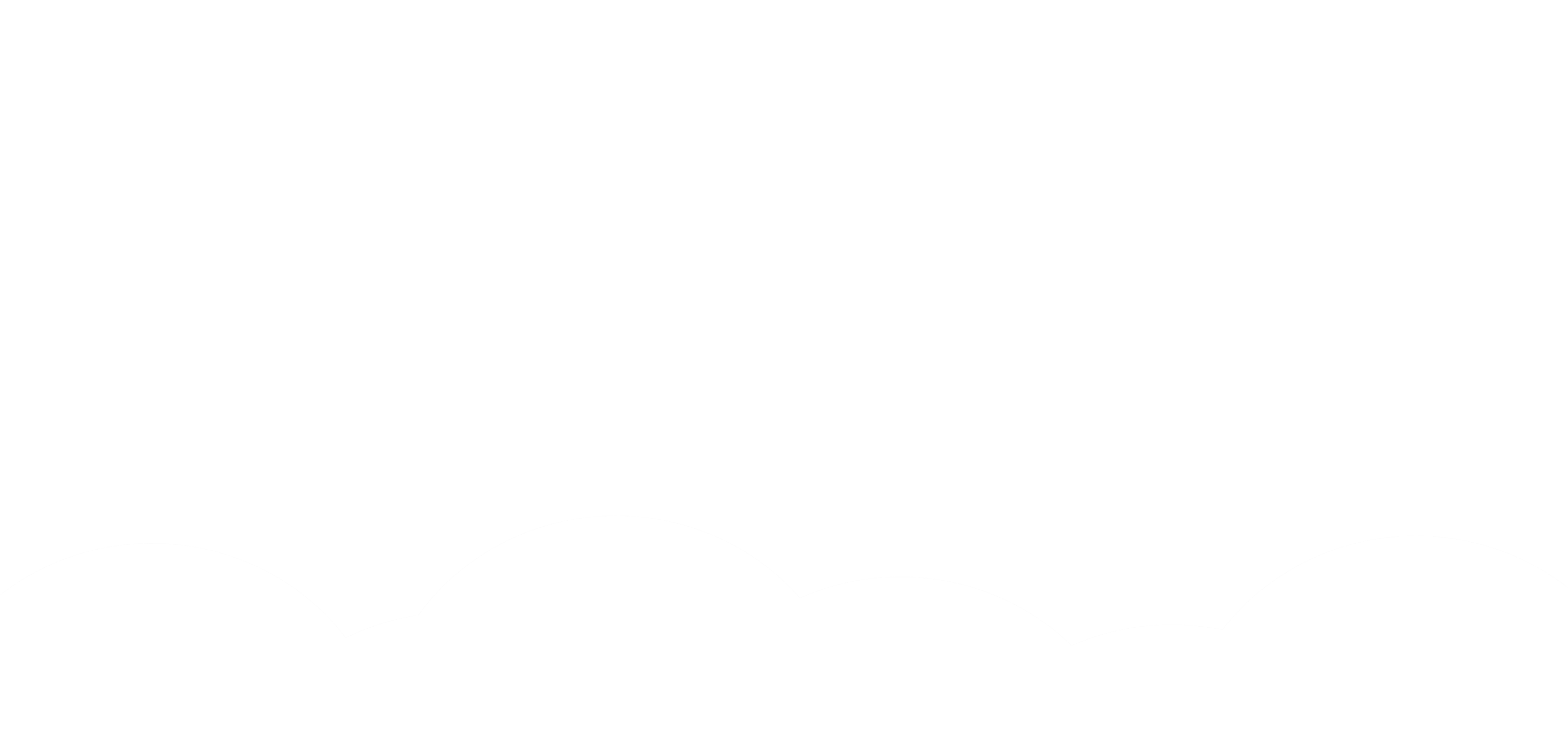 a) Hình hộp chữ nhật, hình lập phương
Hình hộp chữ nhật
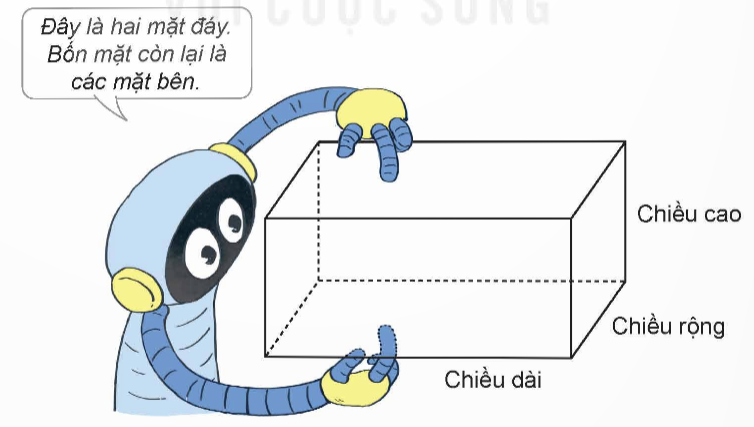 Hình hộp chữ nhật có ba kích thước: chiều dài, chiều rộng, chiều cao
Hình lập phương
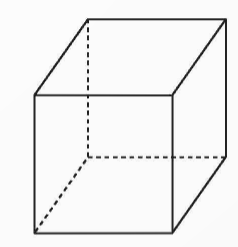 Hình lập phương có sáu mặt là các hình vuông bằng nhau
Trong hình sau, hình lập phương nằm hoàn toàn trong hình hộp chữ nhật.
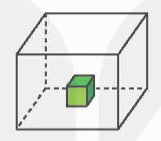 Ta nói: thể tích hình lập phương bé hơn thể tích hình hộp chữ nhật.
Hình A gồm 4 hình lập phương như nhau và hình B cũng gồm 4 hình lập phương như thế.
Ta nói: Thể tích hình A bằng thể tích hình B
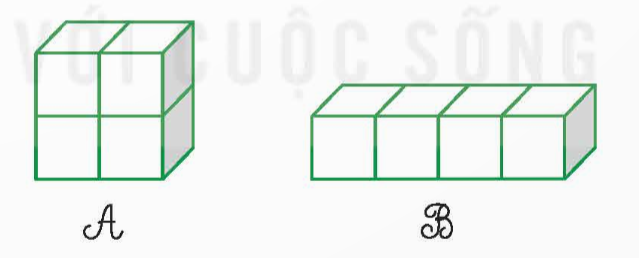 Hình P gồm 8 hình lập phương như nhau. Ta tách hình P thành hai hình M và N: hình M gồm 6 hình lập phương và hình N gồm 2 hình lập phương như thế.
Ta nói: Thể tích hình P bằng tổng thể tích các hình M và N
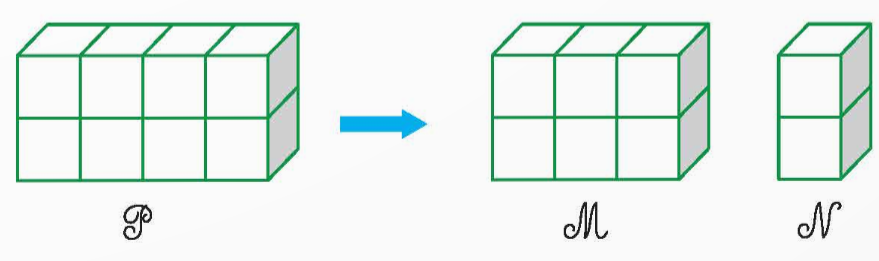 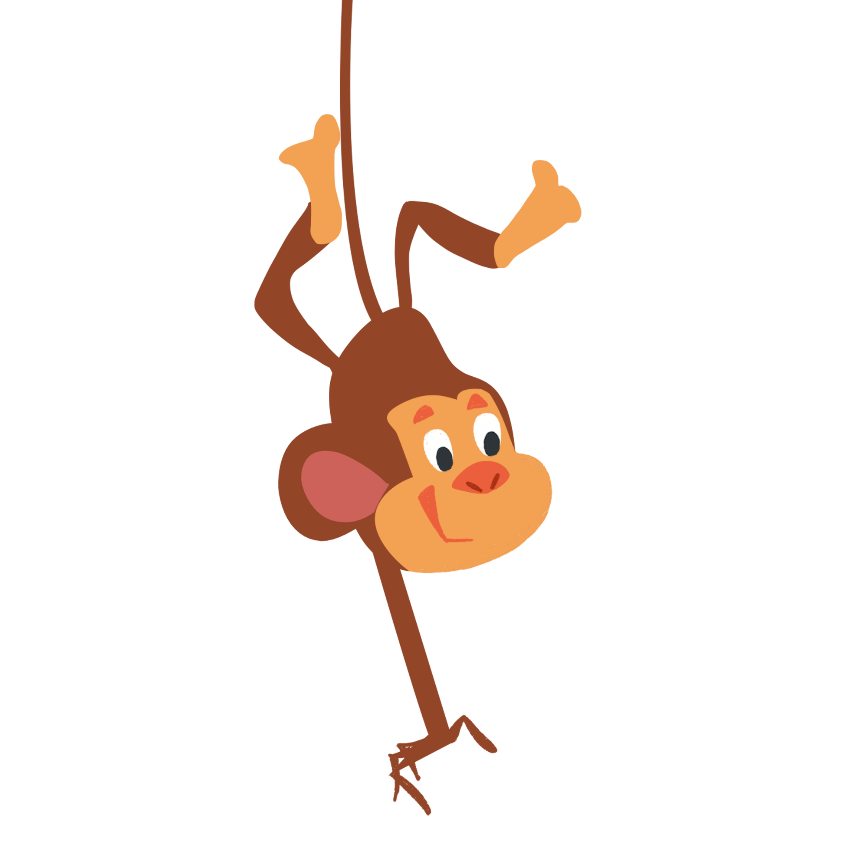 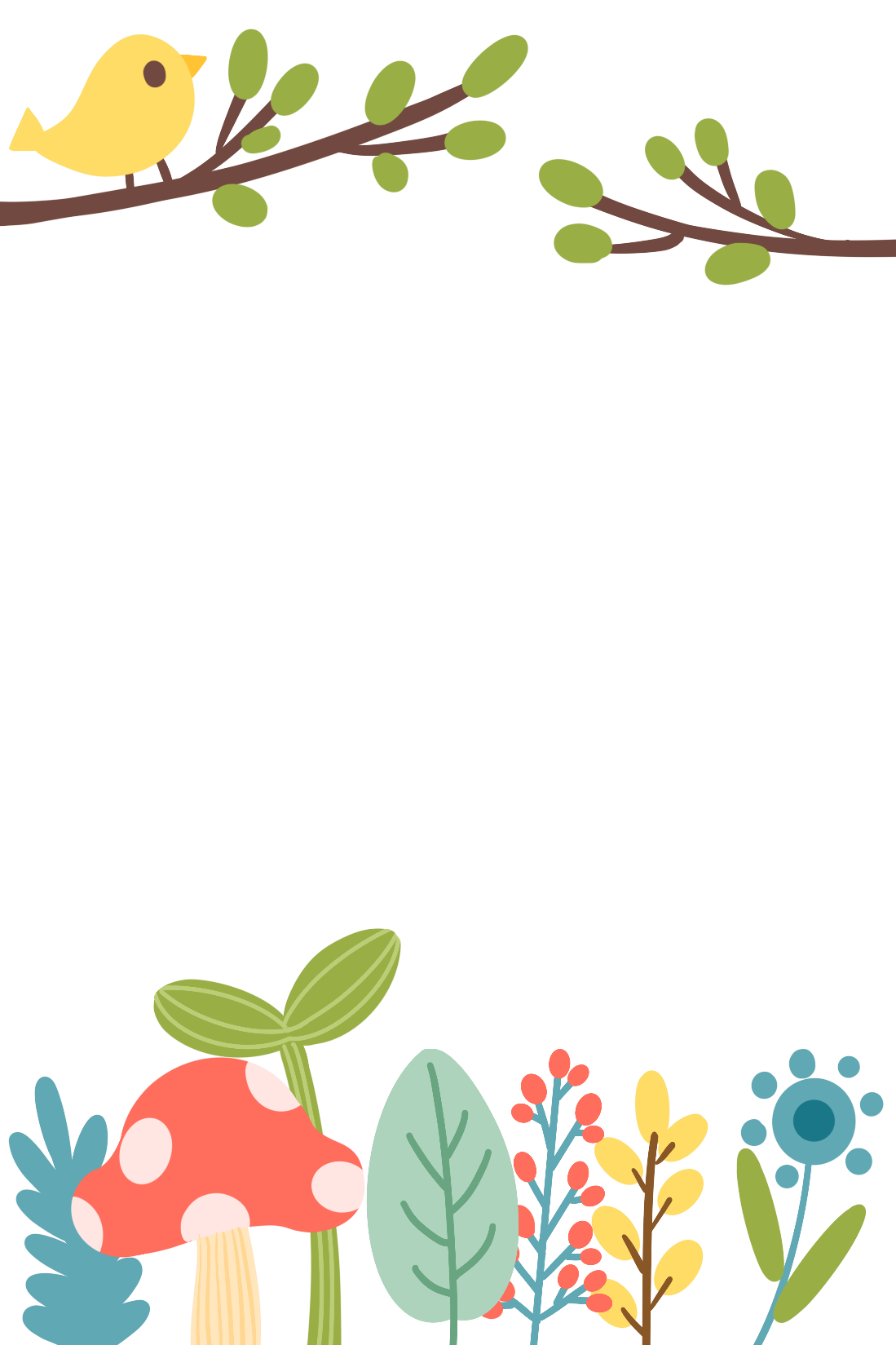 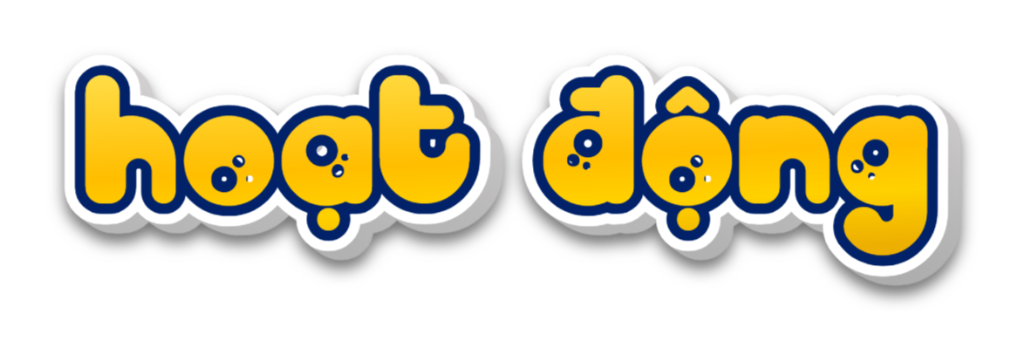 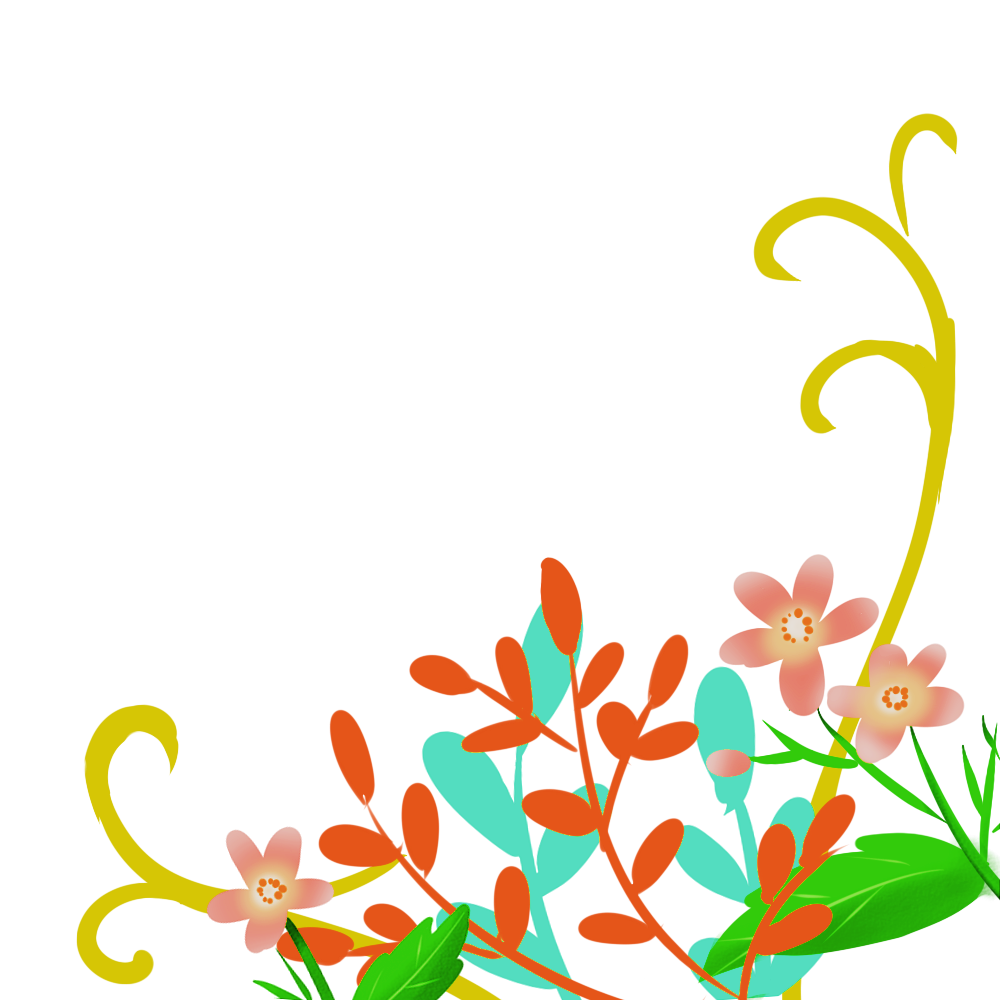 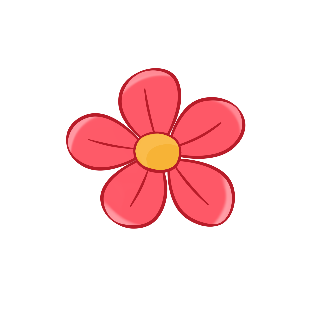 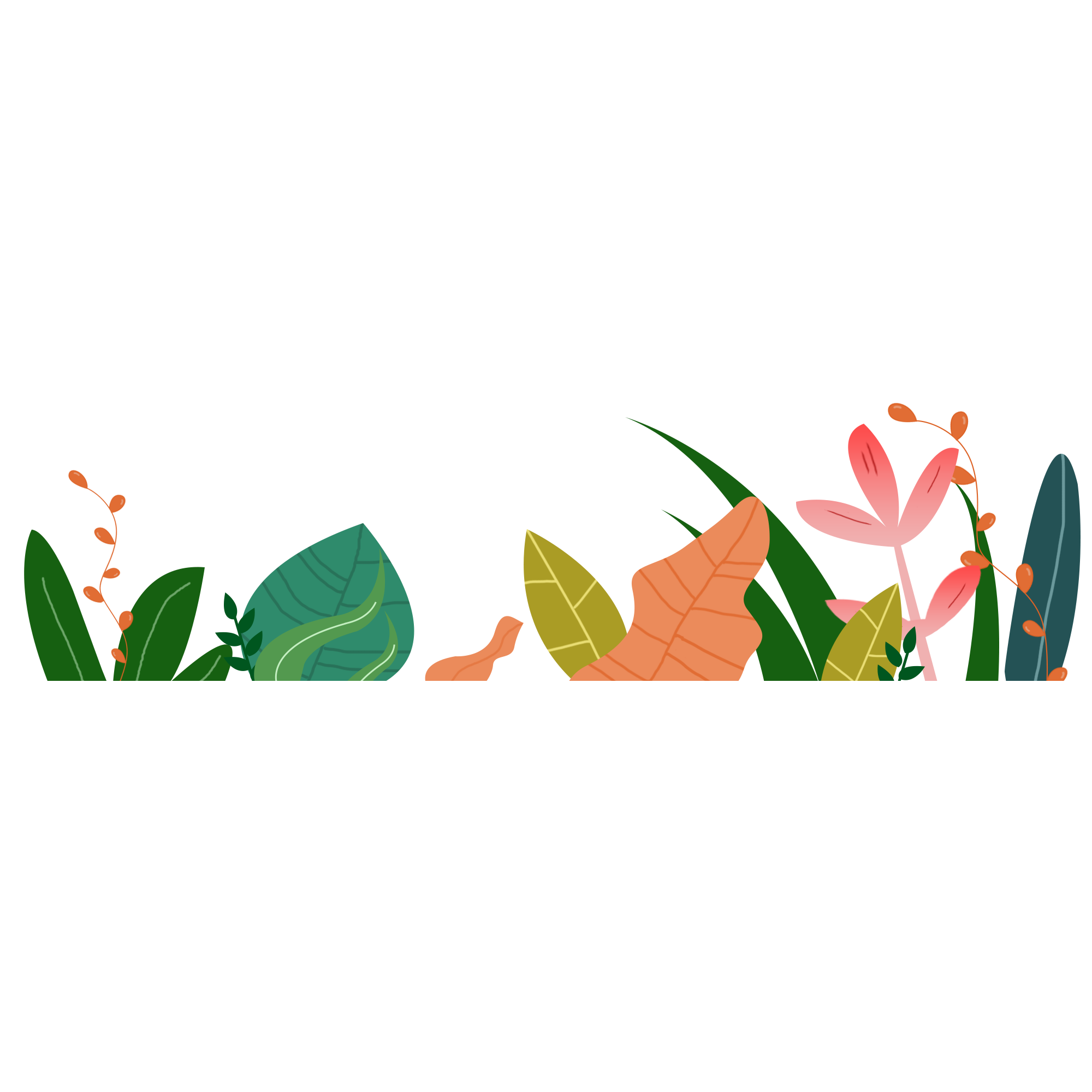 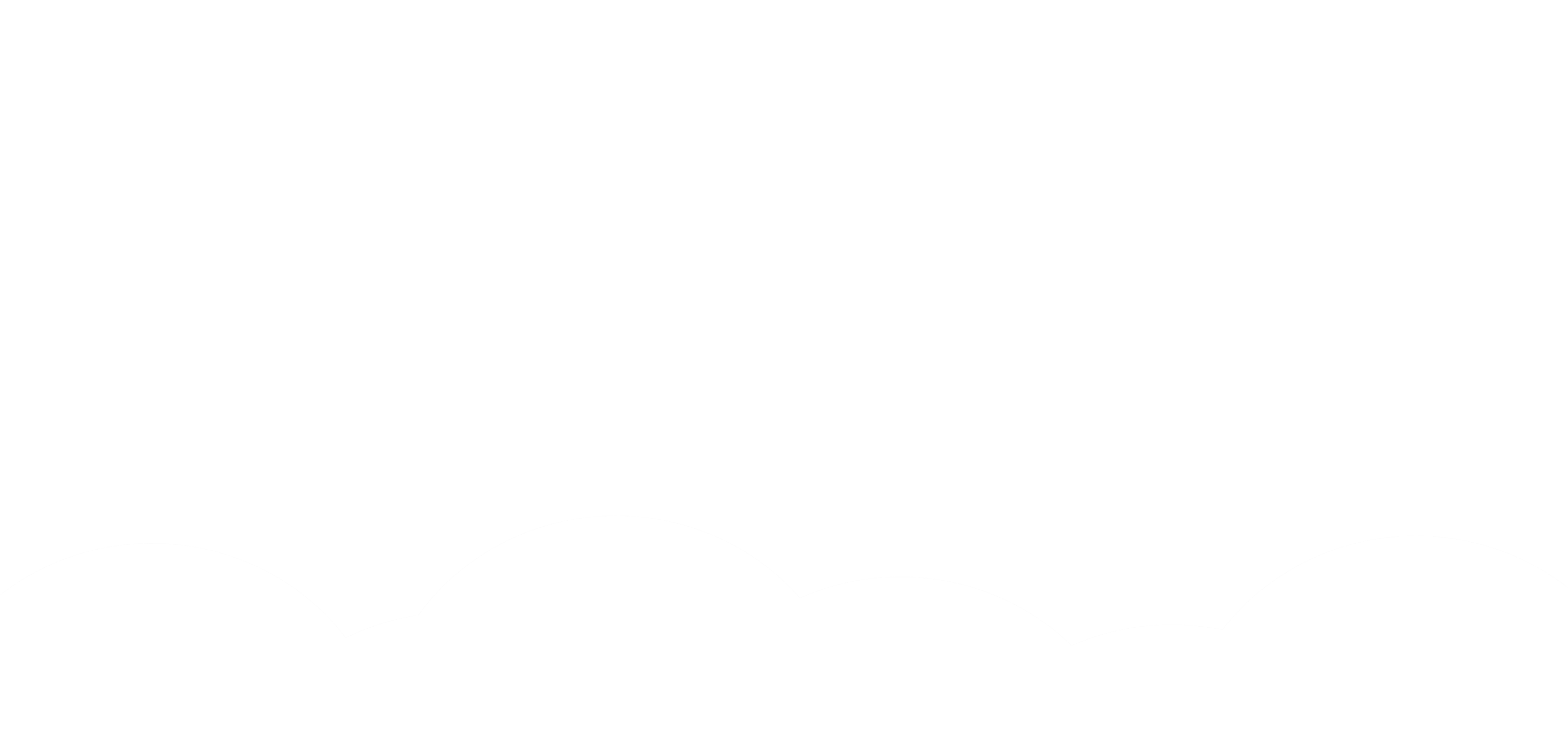 Quan sát hình vẽ rồi trả lời câu hỏi.
a) Hình hộp chữ nhật A gồm bao nhiêu hình lập phương nhỏ?
b) Hình hộp chữ nhật B gồm bao nhiêu hình lập phương nhỏ?
c) Hình nào có thể tích lớn hơn?
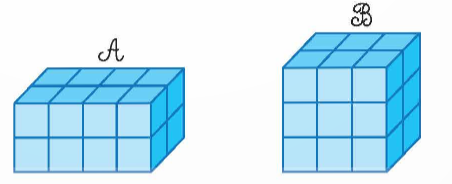 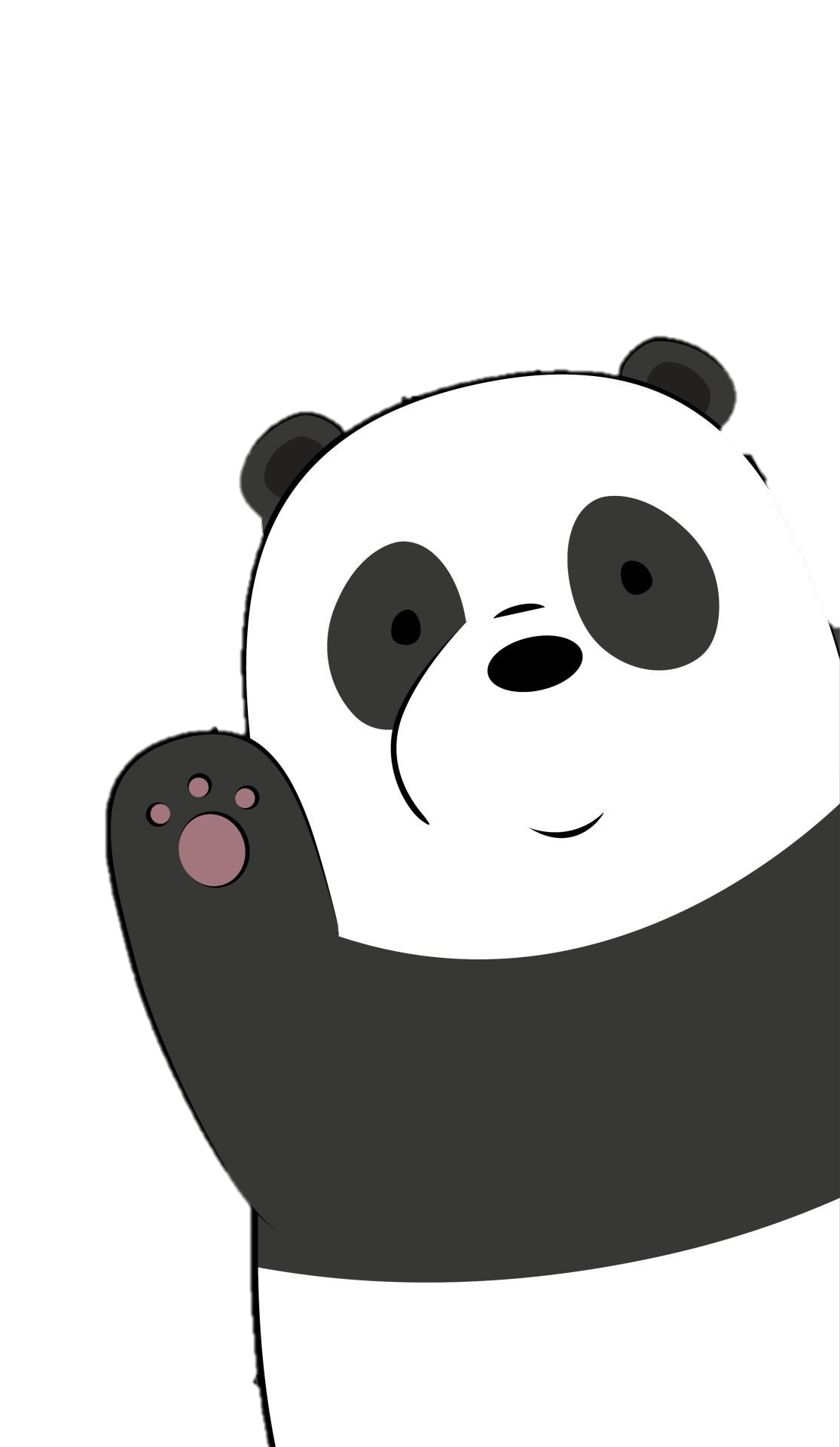 a) Hình hộp chữ nhật A gồm 16 hình lập phương nhỏ.
b) Hình hộp chữ nhật B gồm 18 hình lập phương nhỏ.
c) Hình hộp chữ nhật B có thể tích lớn hơn hình hộp chữ nhật A (18 > 16)
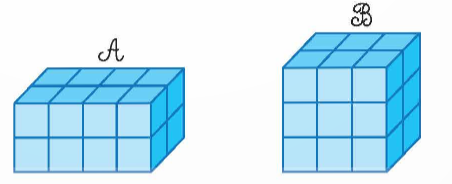 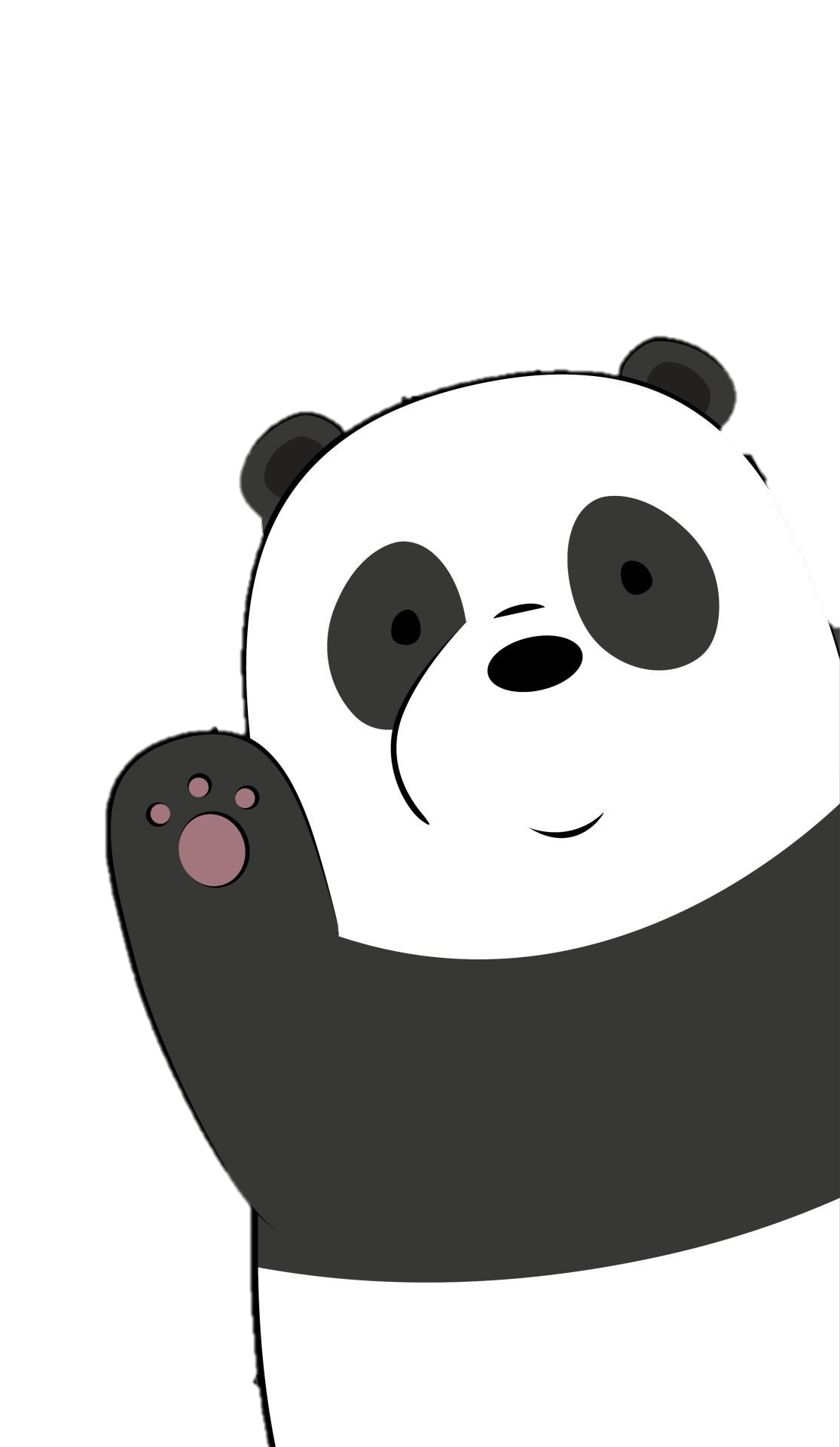 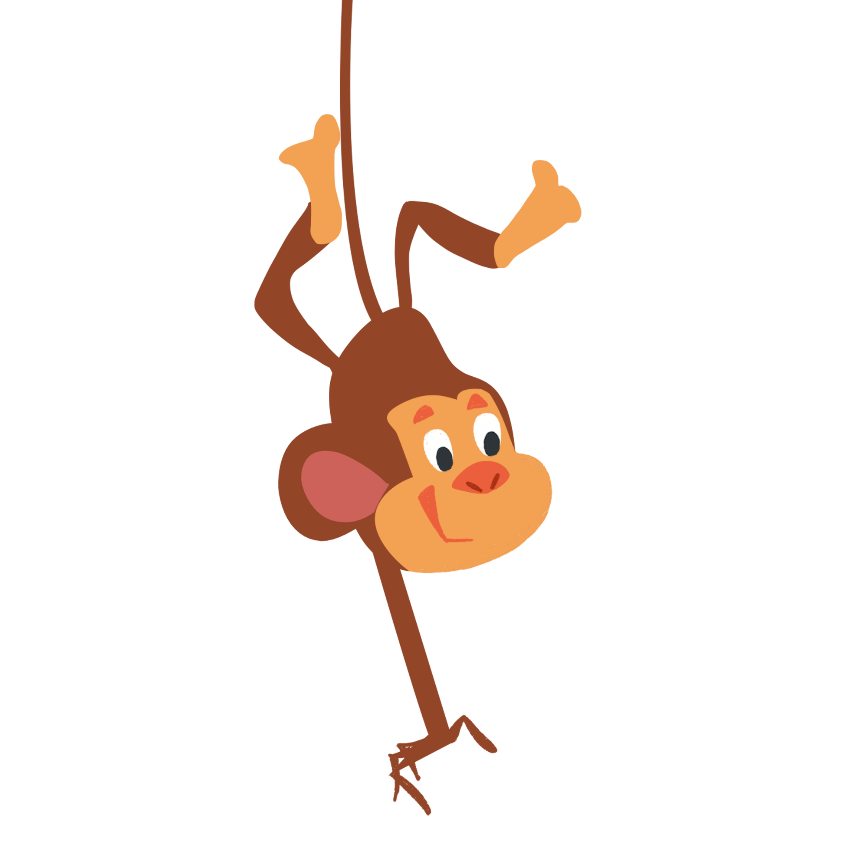 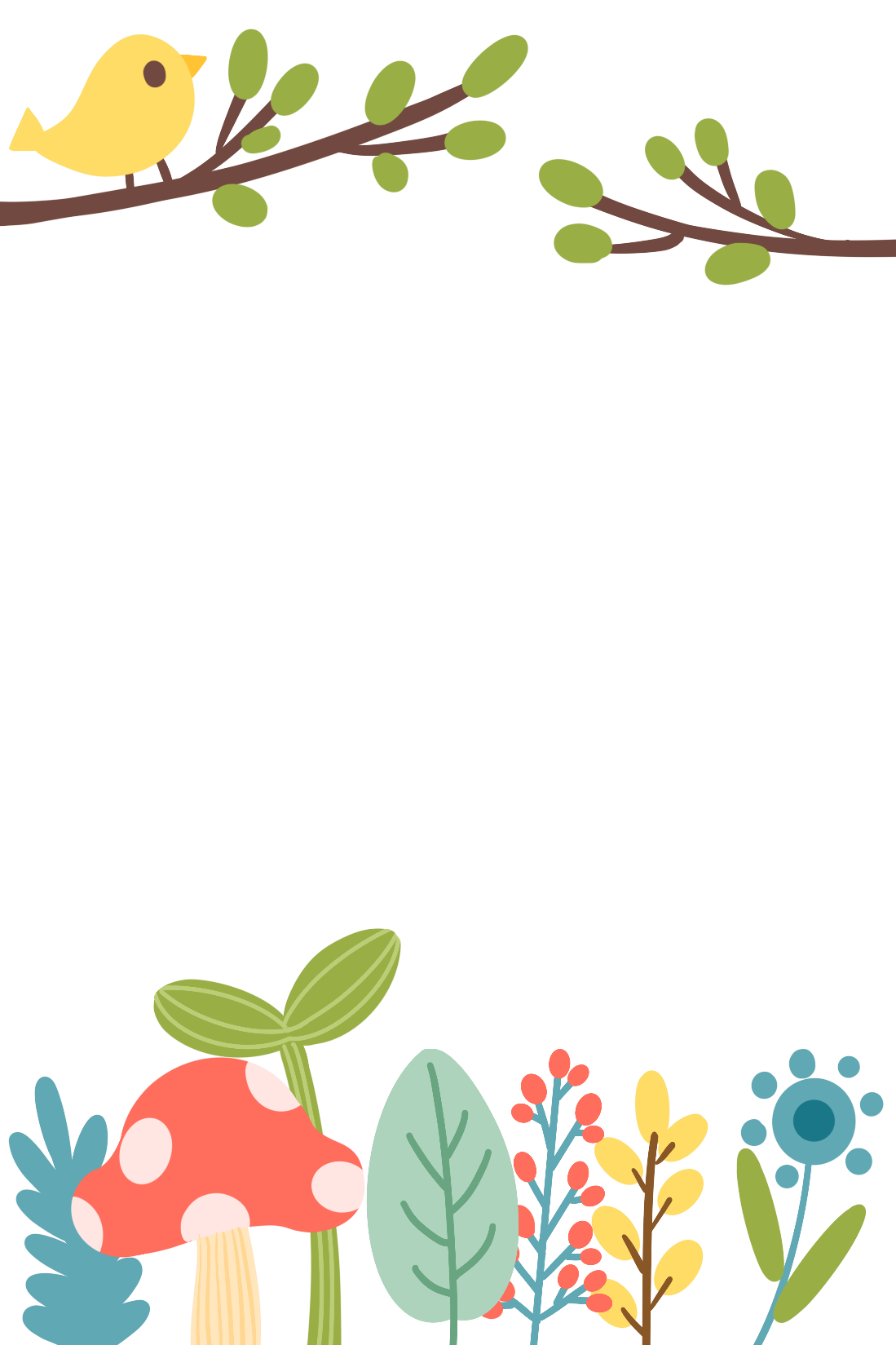 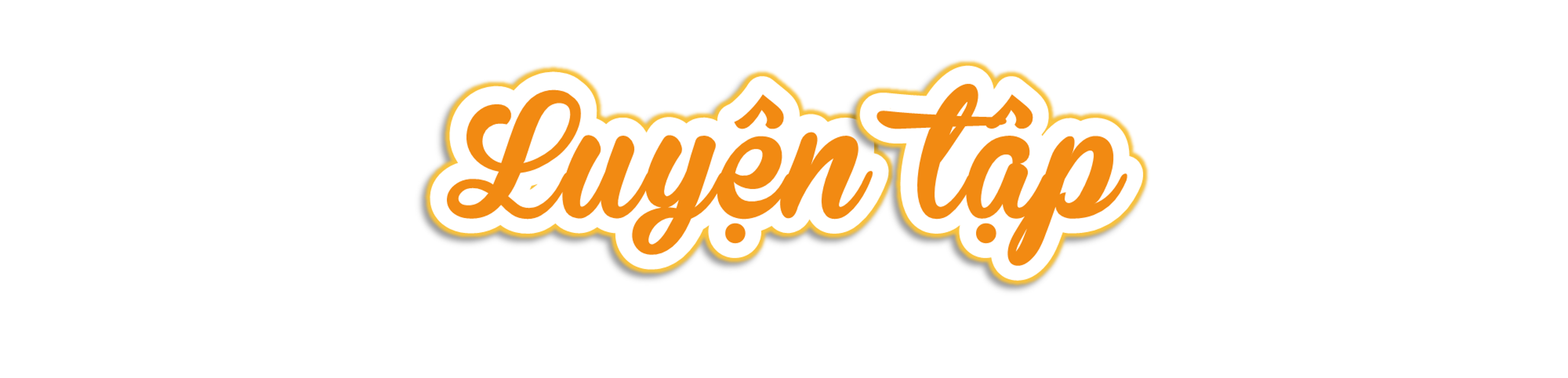 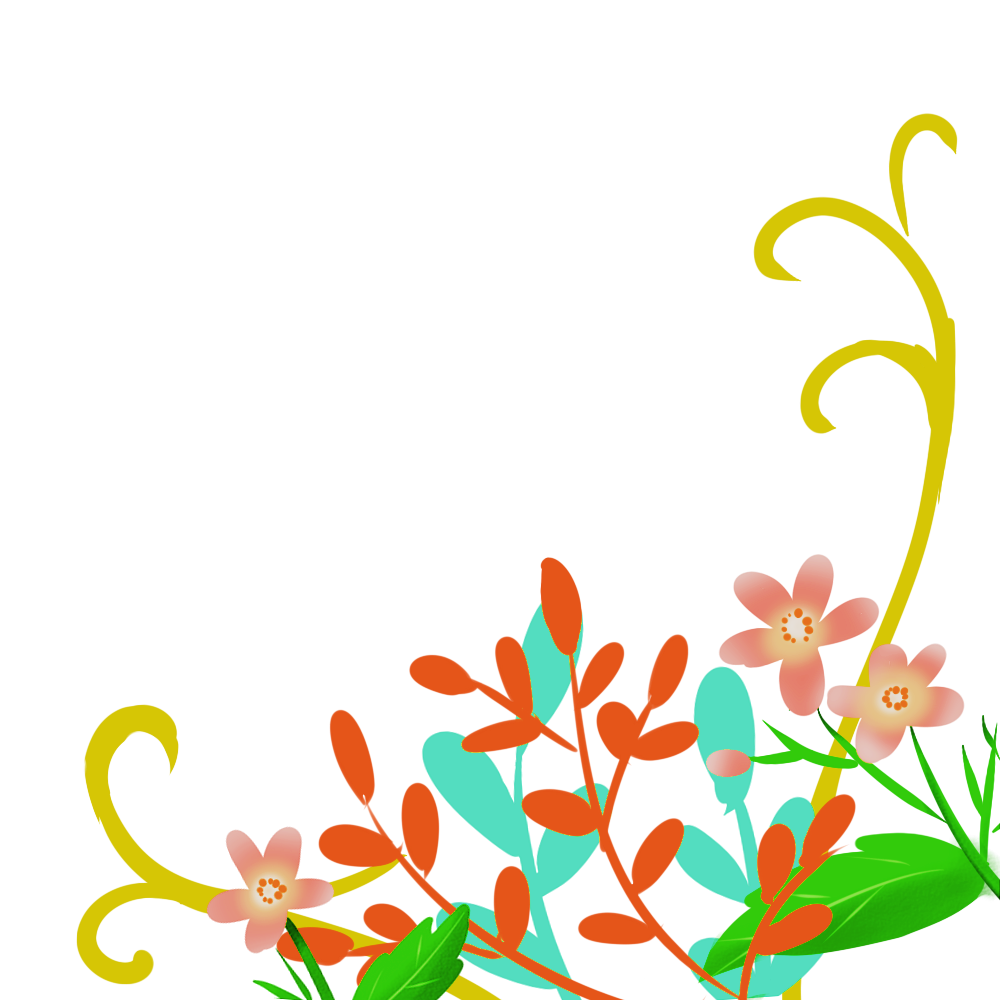 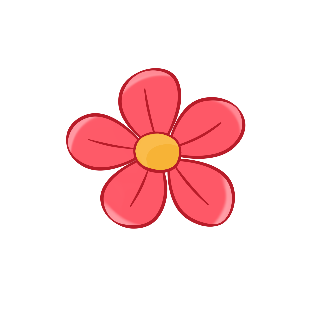 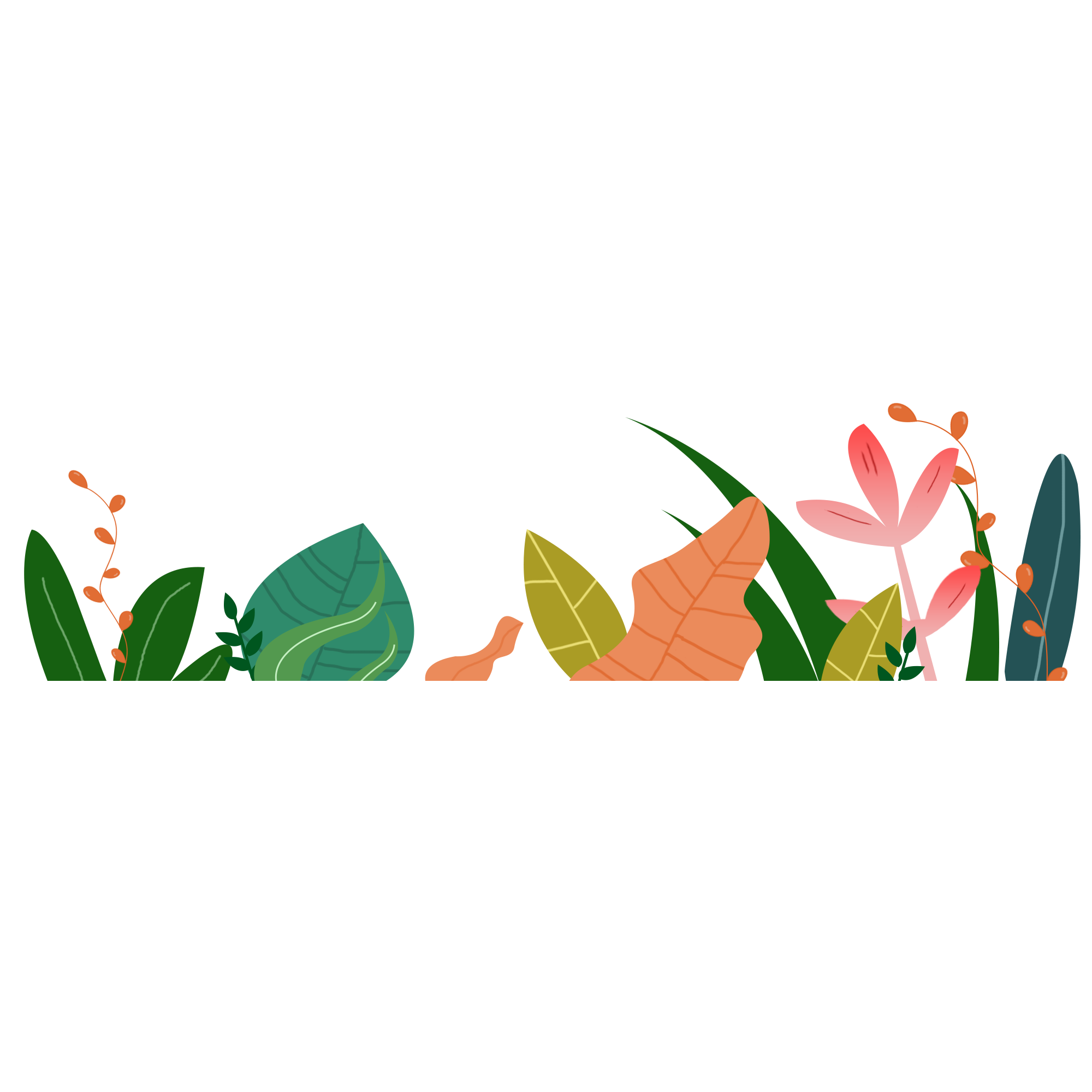 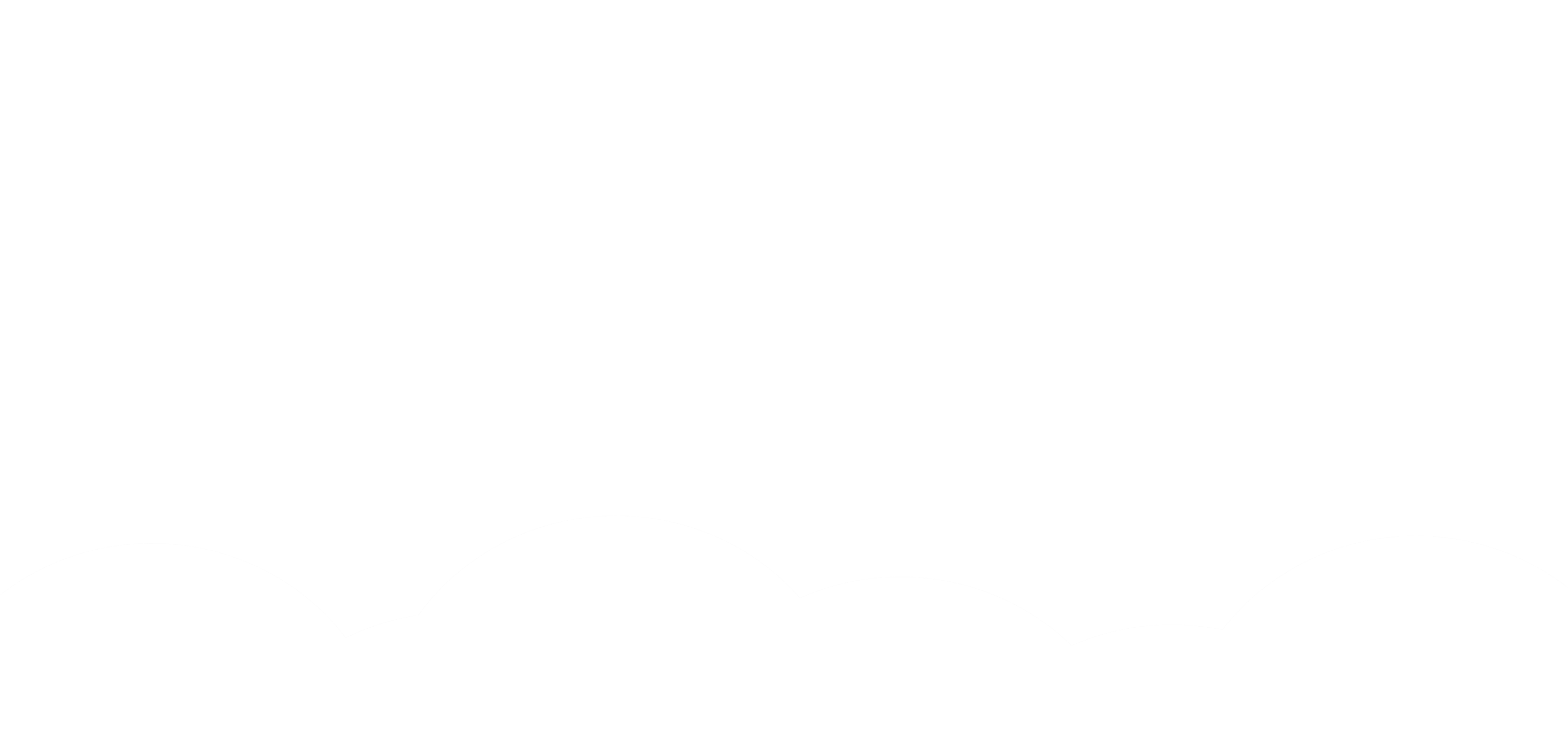 Quan sát hình vẽ rồi chọn câu đúng.
1
A. Thể tích hình C lớn hơn thể tích hình D.
B. Thể tích hình C bằng thể tích hình D.
C. Thể tích hình C bé hơn thể tích hình D.
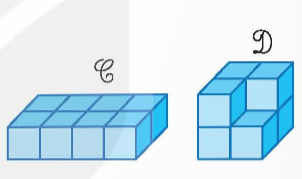 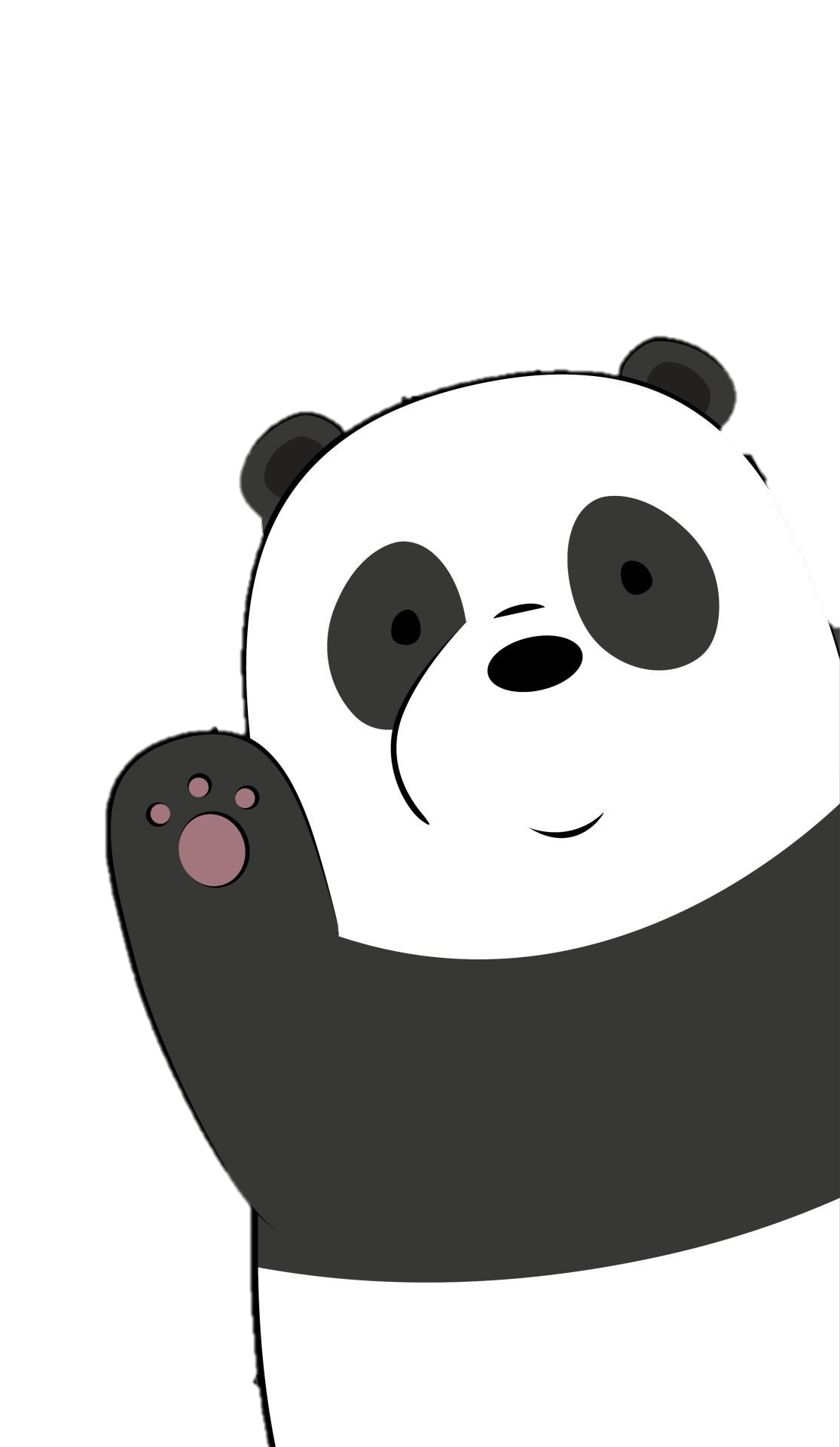 Rô-bốt có một hình lập phương lớn gồm 8 hình lập phương nhỏ cạnh 1 cm.
2
a) Rô-bốt tháo rời các hình lập phương nhỏ và xếp thành hai hình A và B. So sánh thể tích của hình lập phương ban đầu với tổng thể tích các hình A và B.
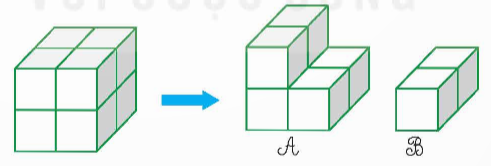 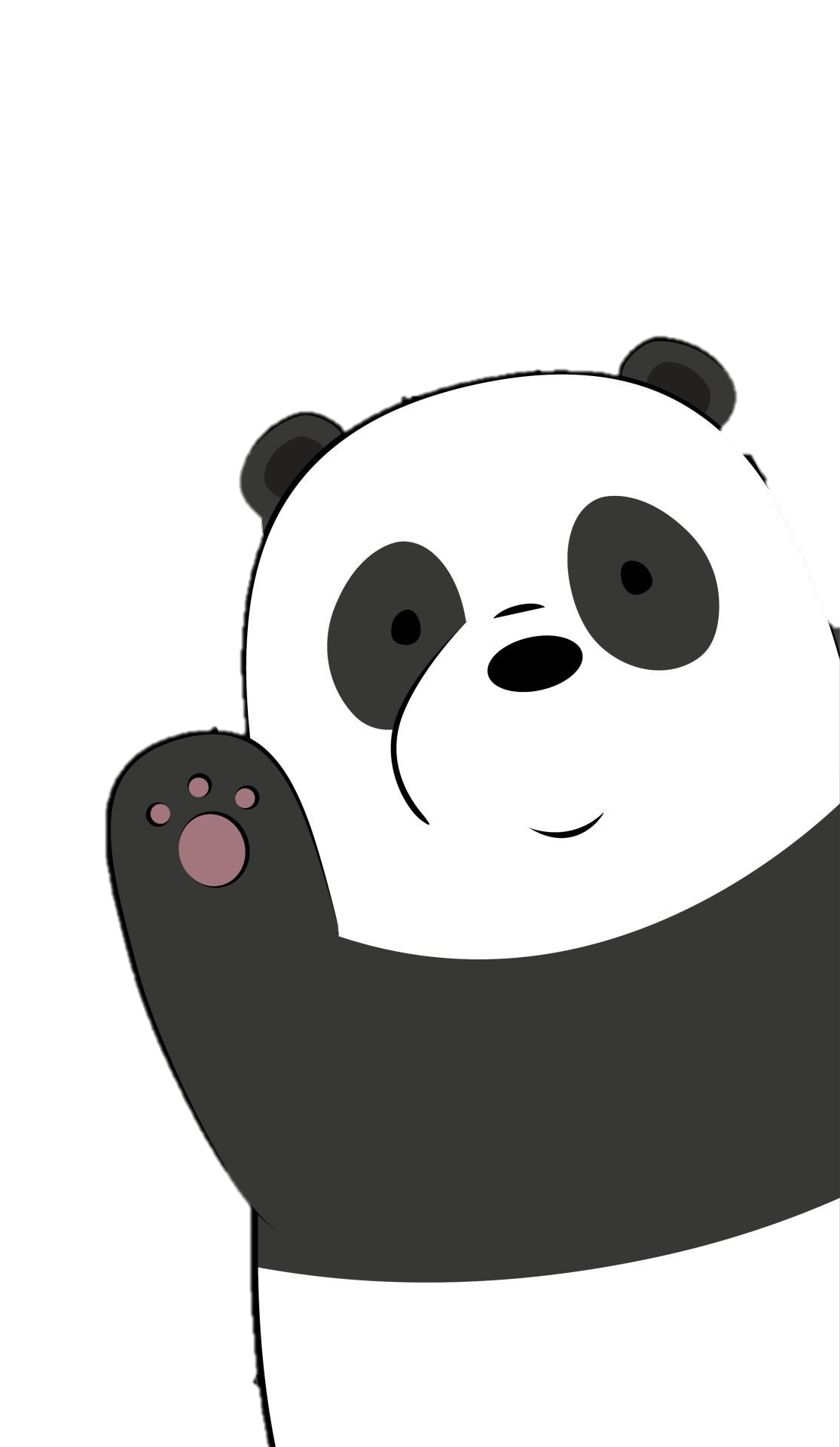 Thể tích hình lập phương ban đầu bằng tổng thể tích hình A và hình B.
b) Rô-bốt tháo rời các hình lập phương nhỏ và xếp thành một hình hộp chữ nhật như dưới đây.
1
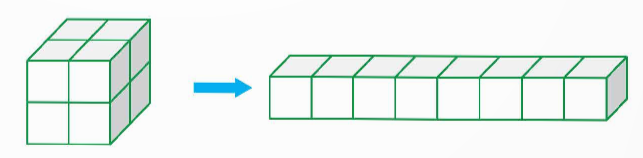 Em hãy cho biết chiều dài, chiều rộng, chiều cao của hình hộp chữ nhật đó.
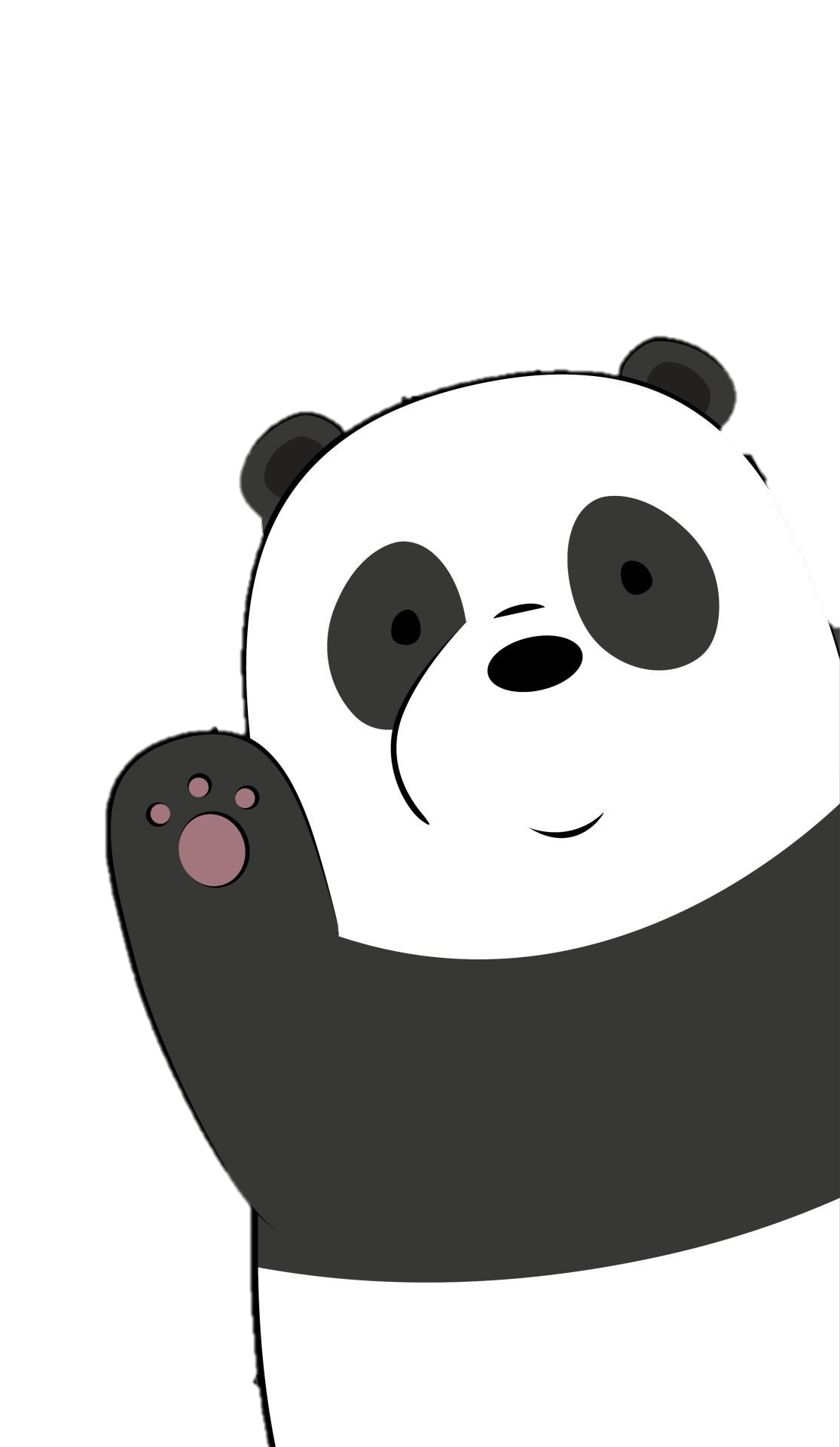 Hình hộp chữ nhật có chiều dài 8 cm; chiều rộng 1 cm và chiều cao 1 cm.
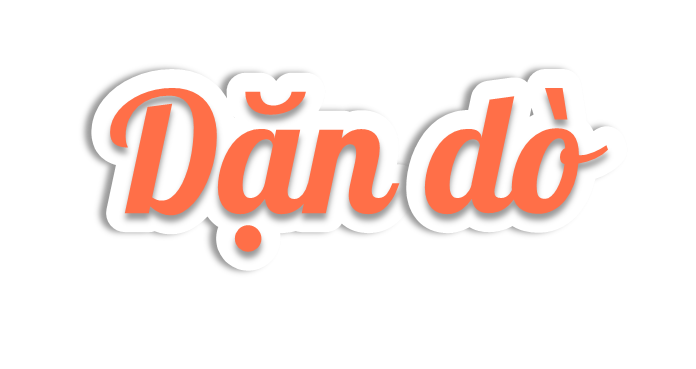 Ôn lại bài đã học
Chuẩn bị bài tiếp theo
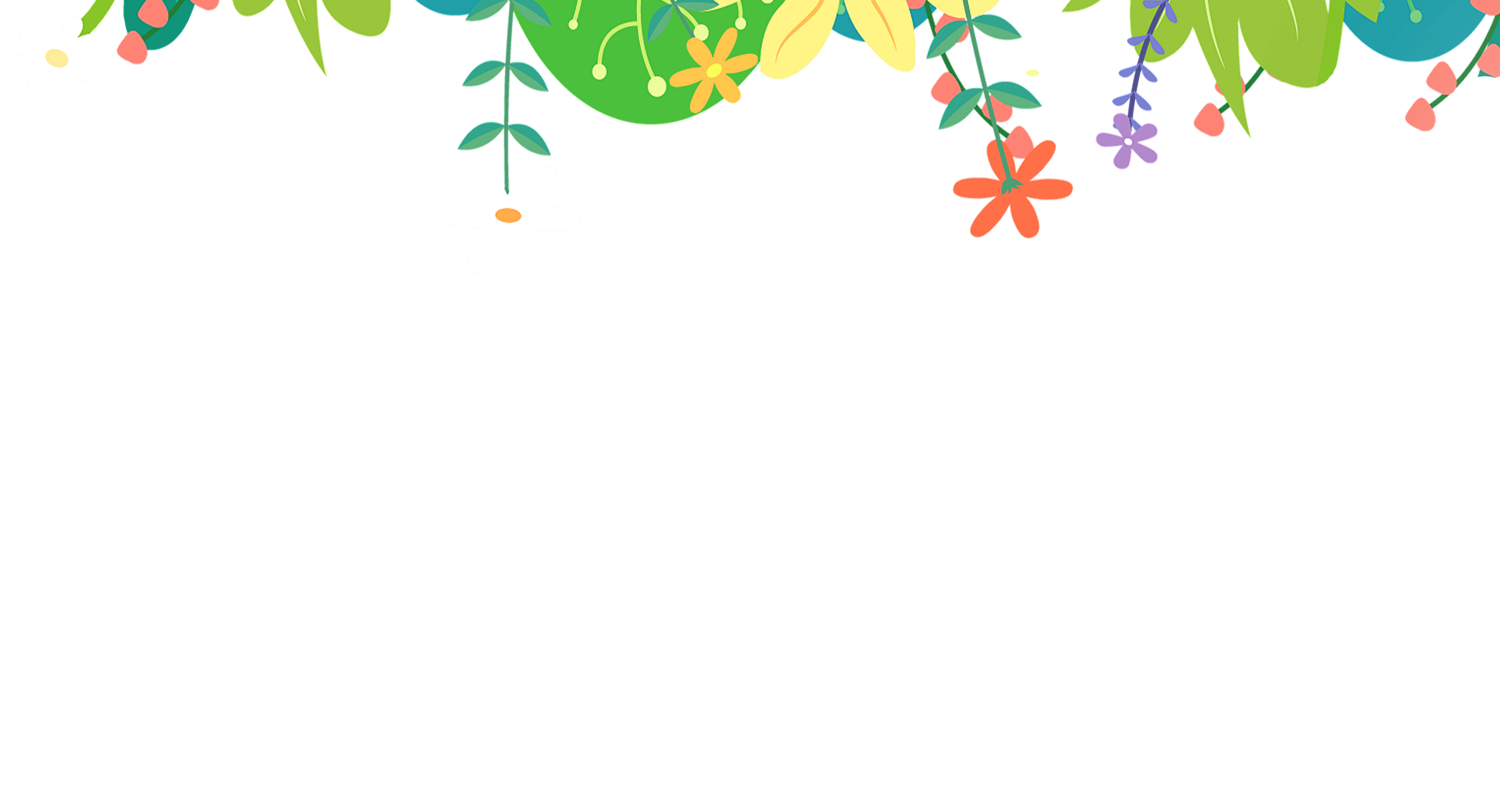 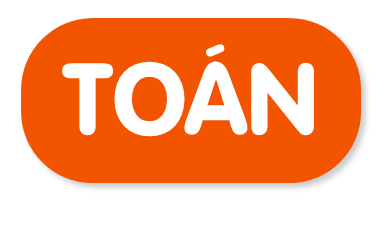 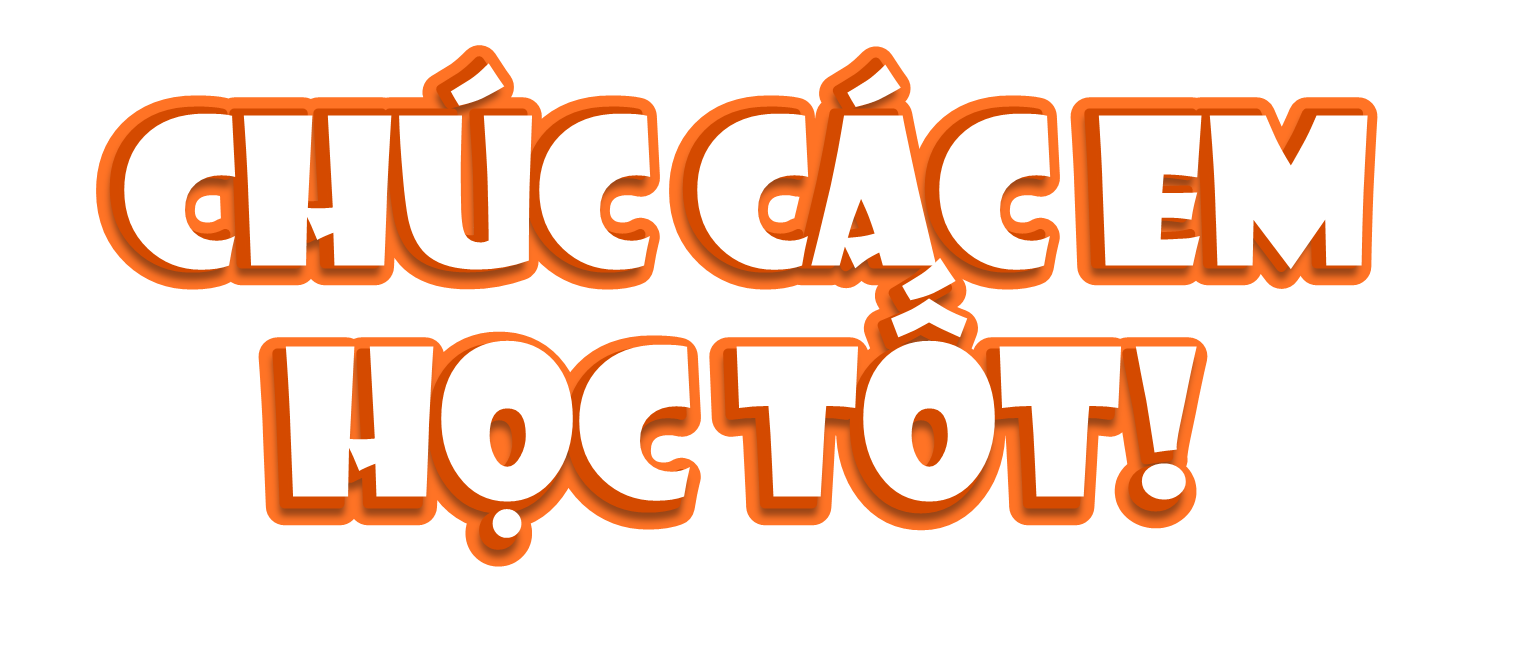 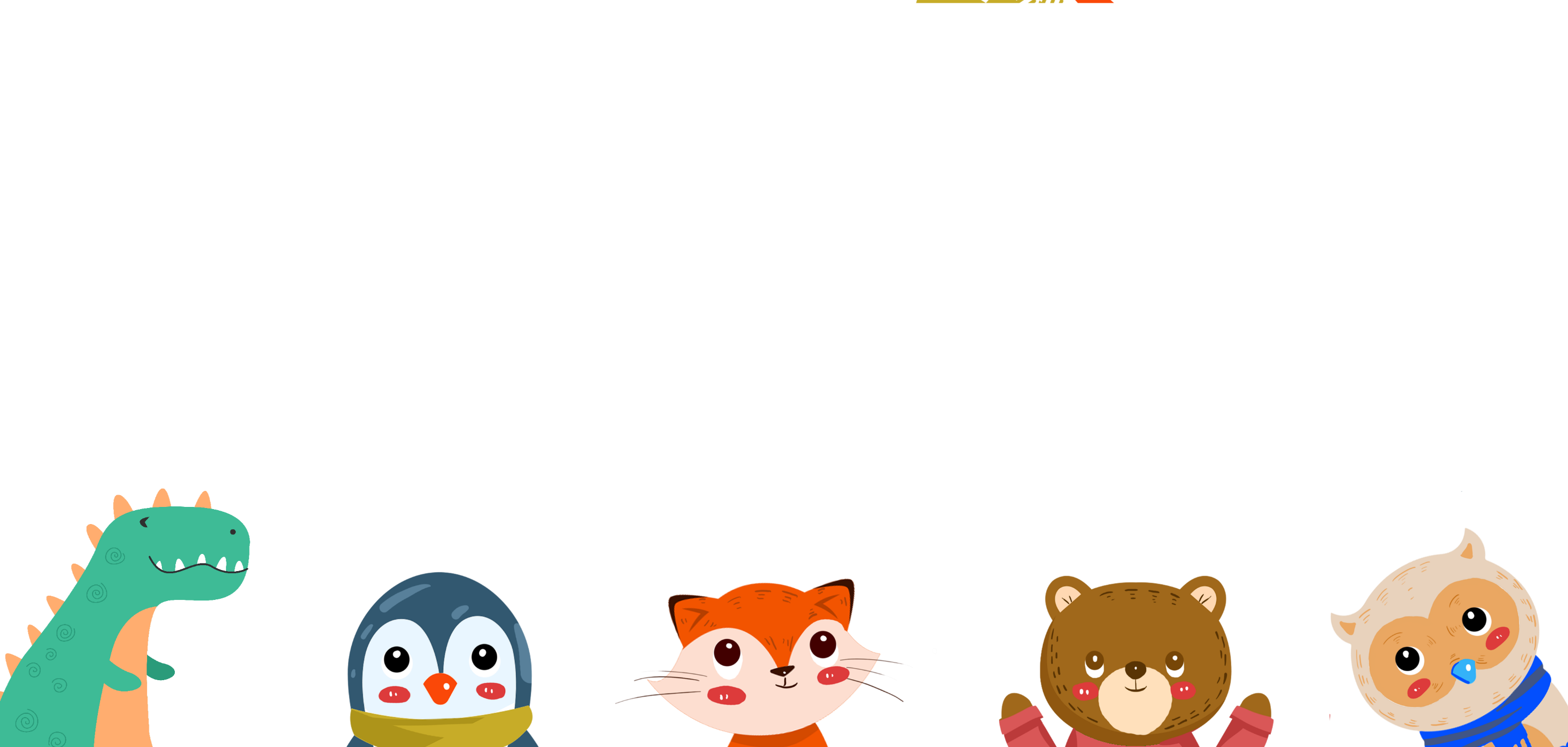 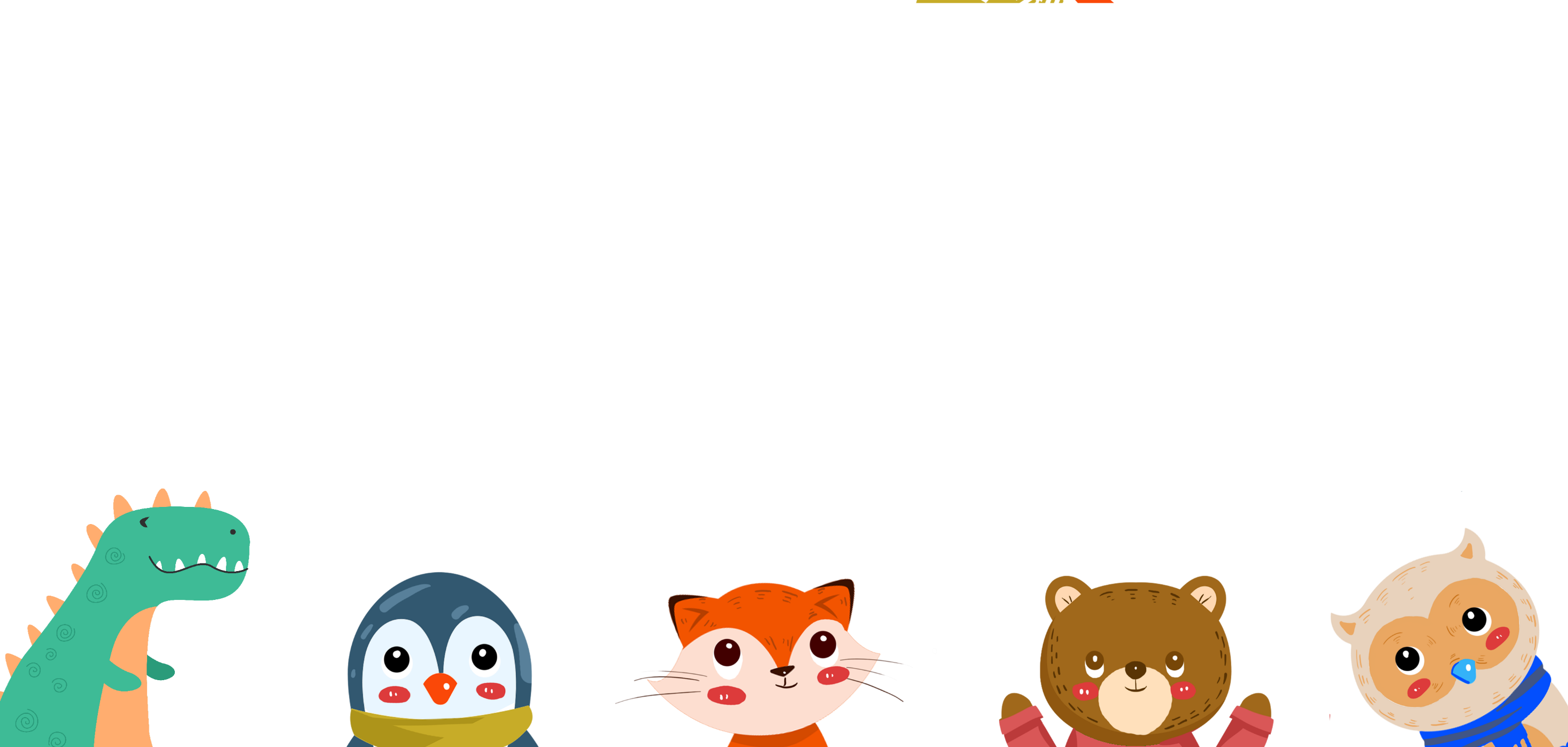 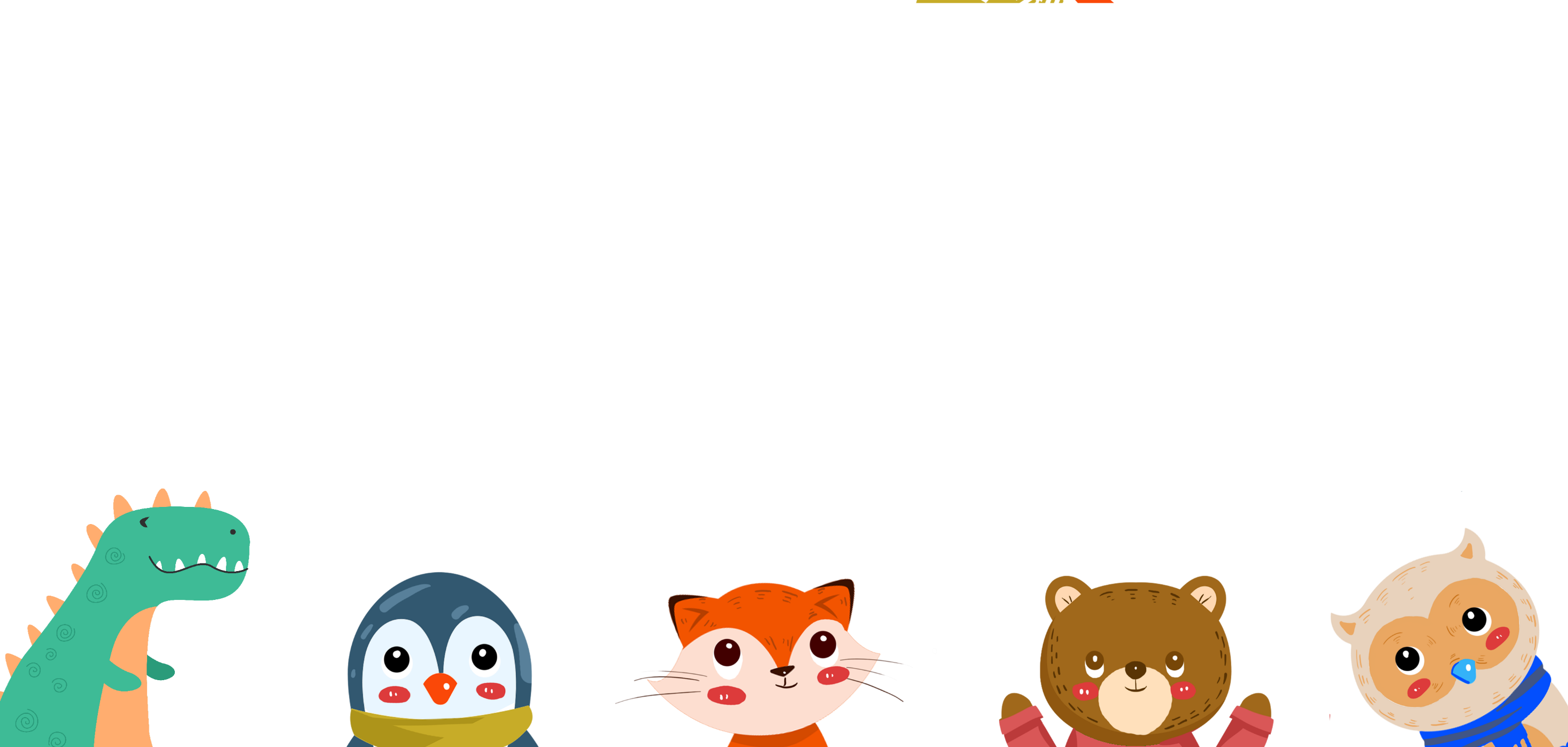 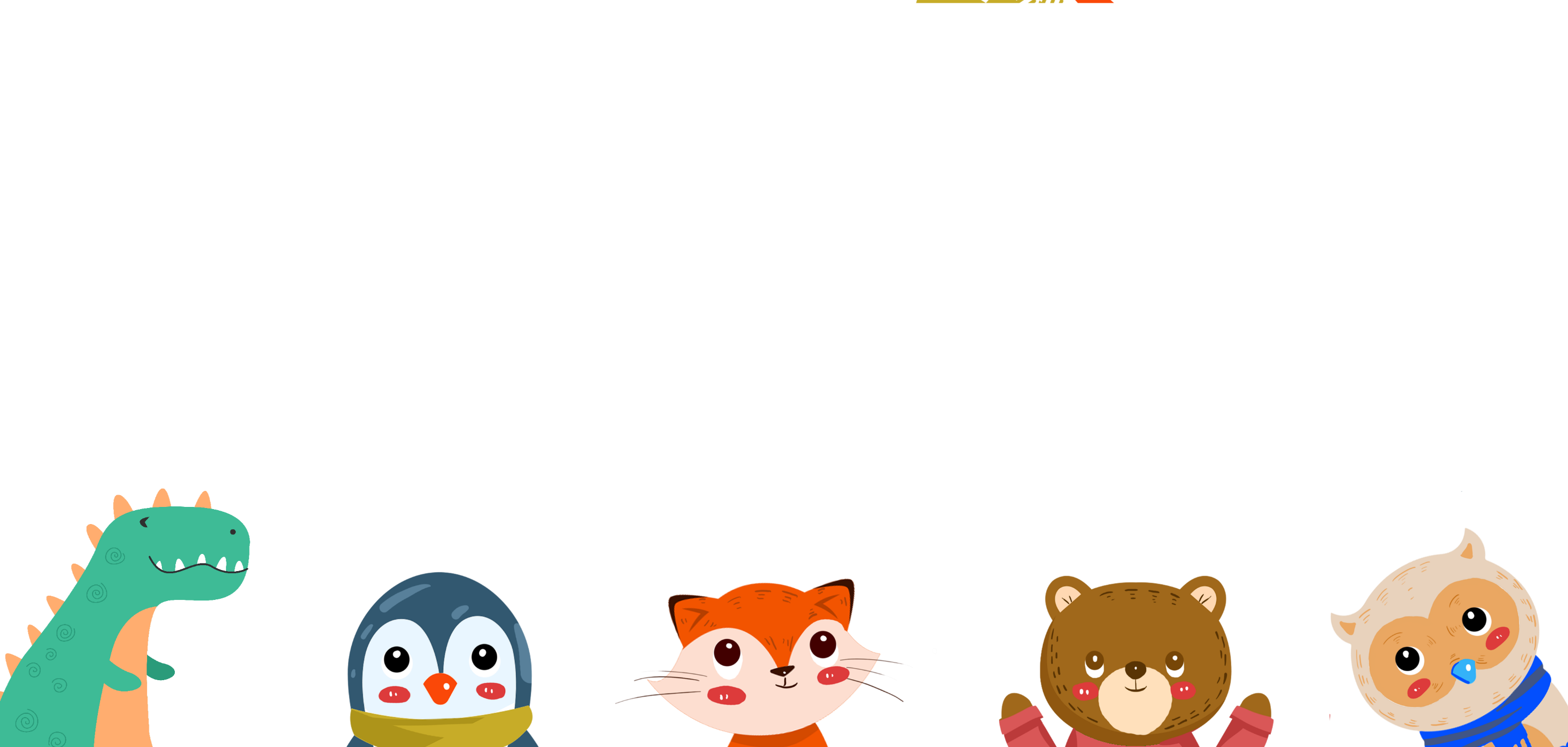 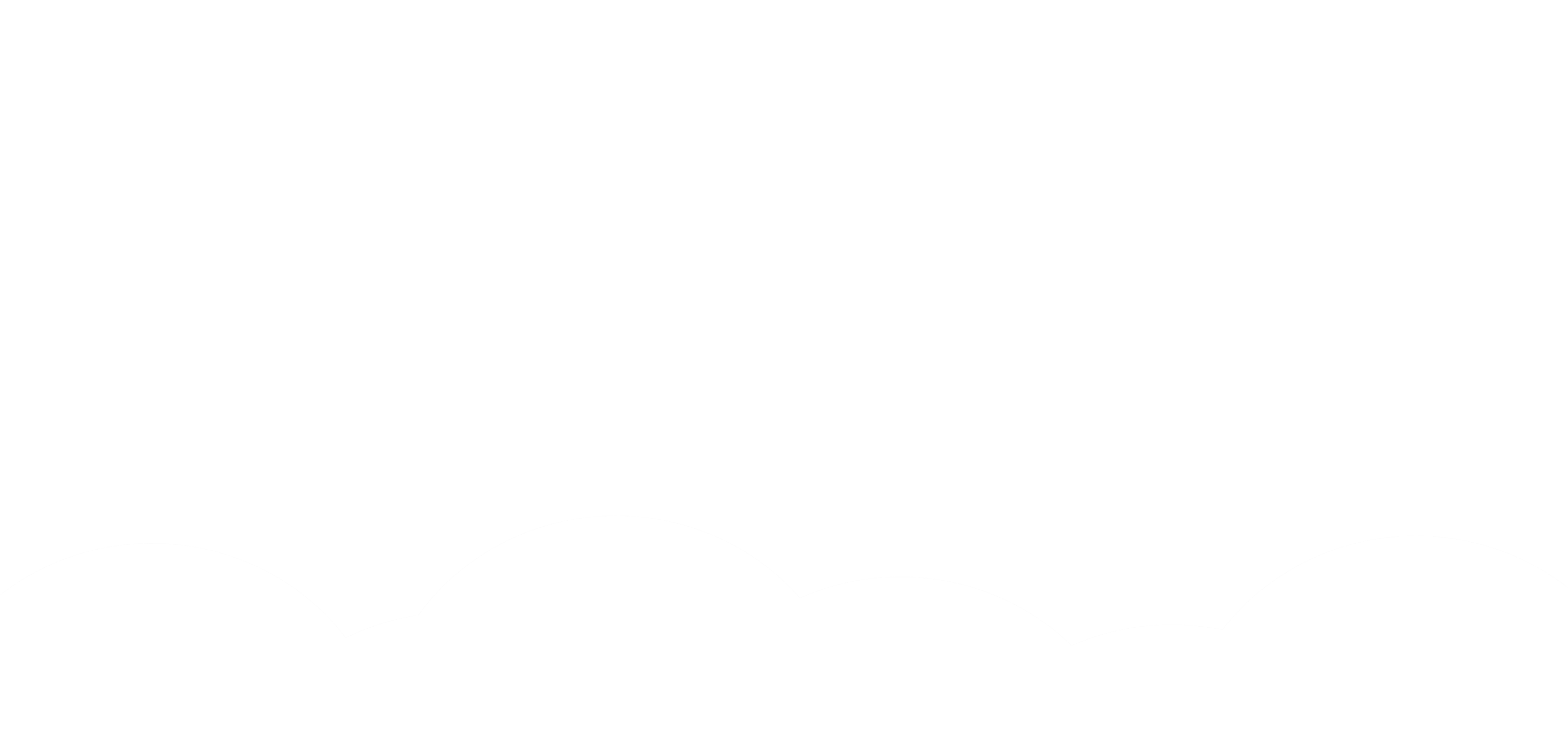 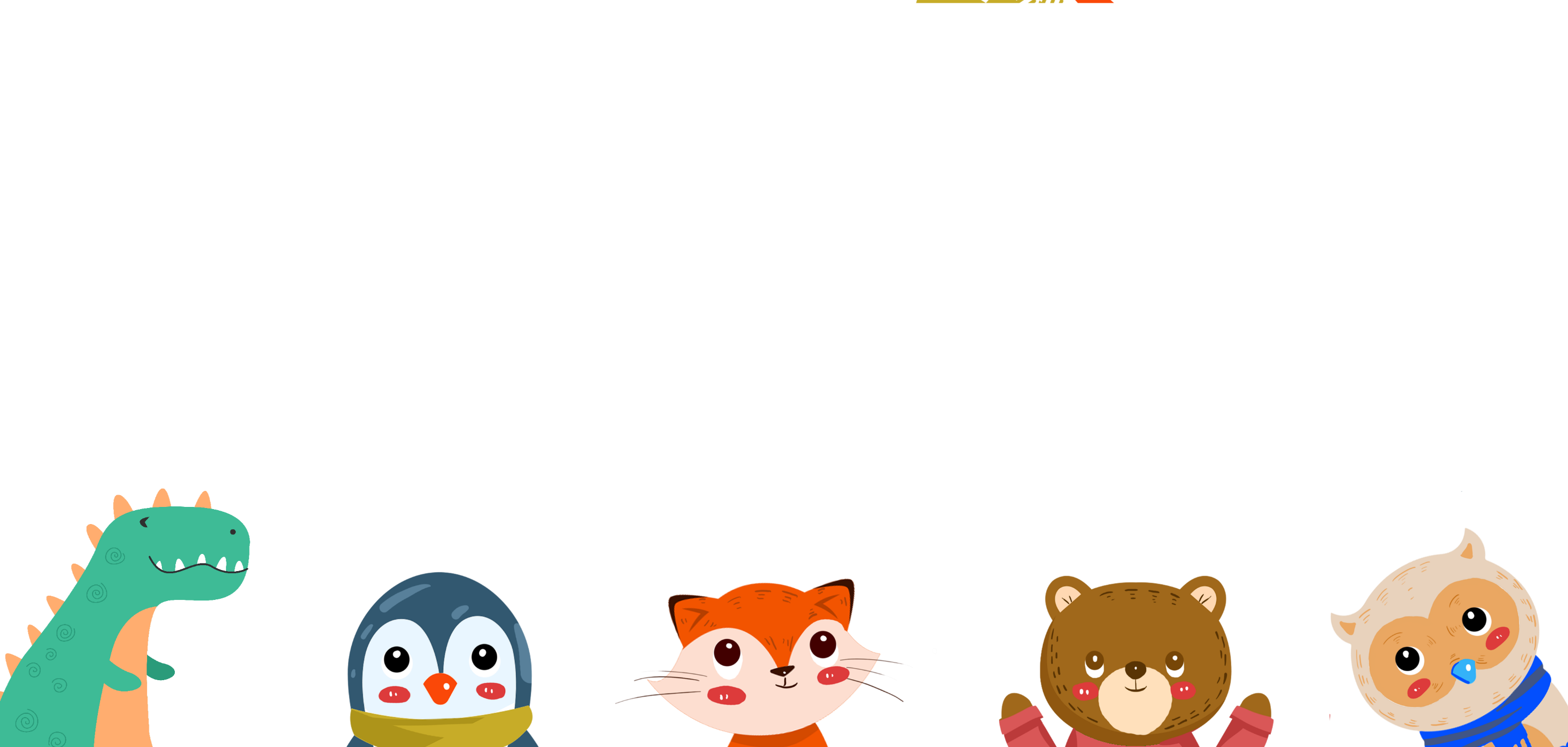